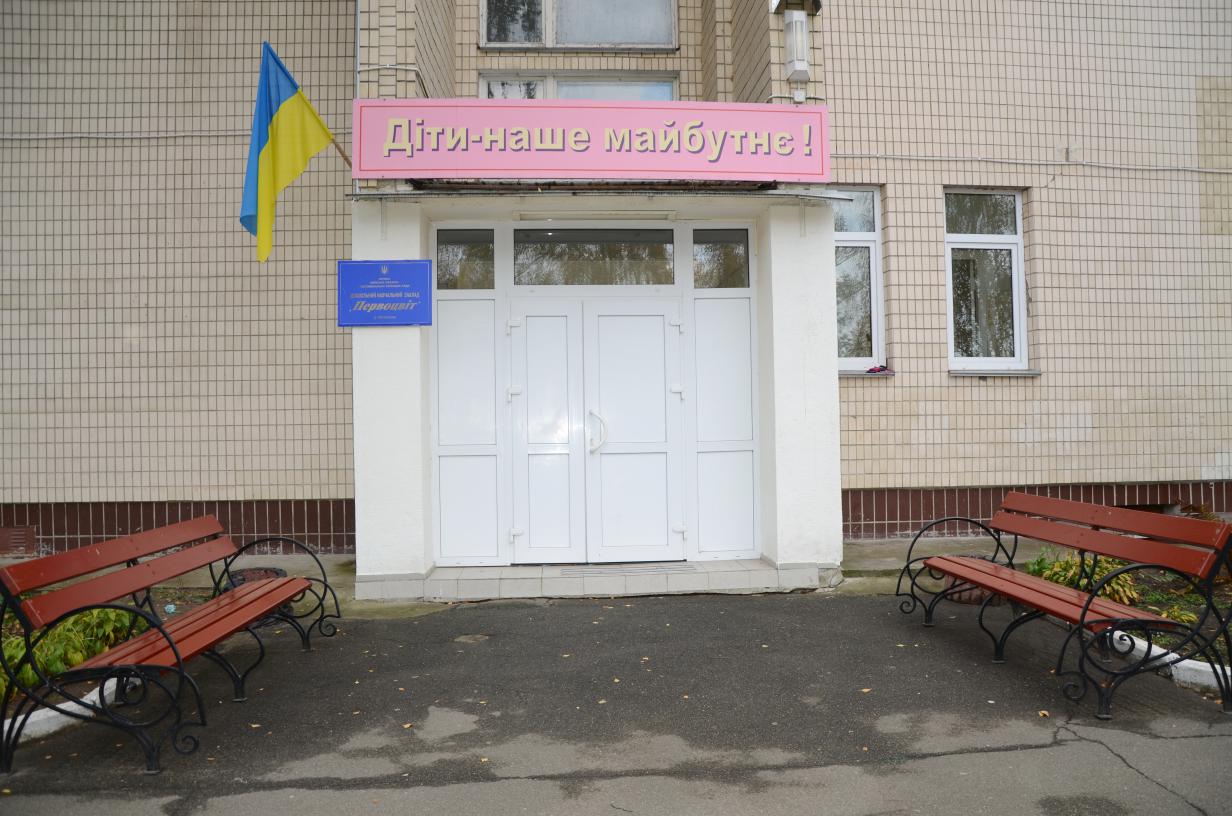 Публічна презентація  дошкільного навчального закладу  (ясла - садка) “Первоцвіт” Ірпінської міської ради Київської  області2007-2017 роки
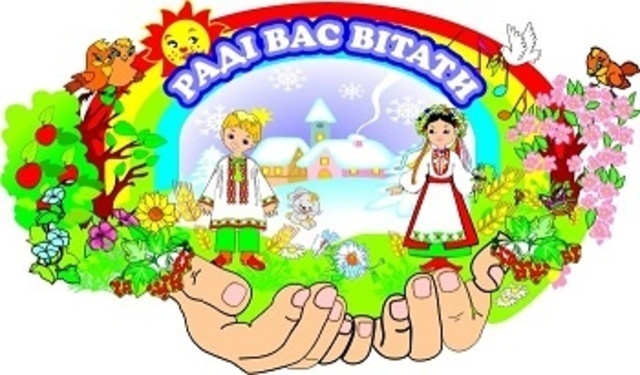 З історії закладу21 вересня 2007 року в селищі Гостомель,    по вулиці Проскурівській,                    в  приміщенні ЗОШ №14                           гостинно відчинив свої двері                            дитячий садочок «Первоцвіт».
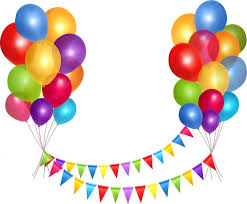 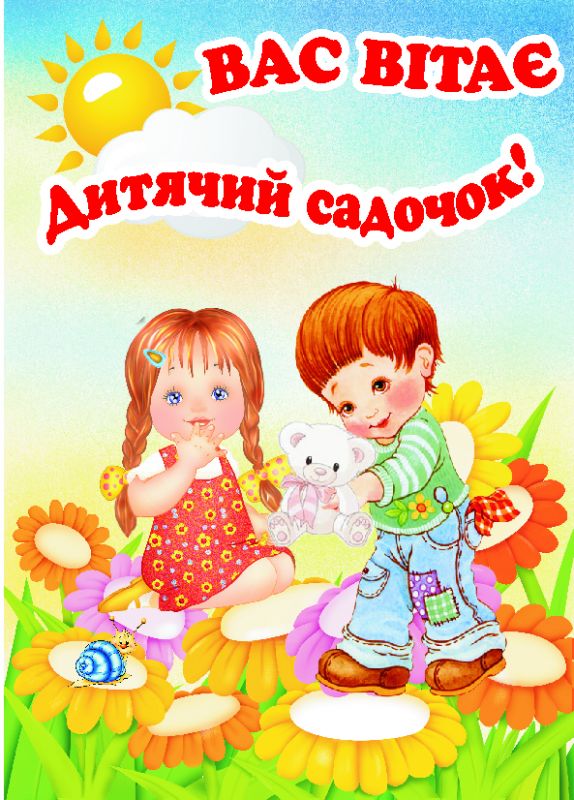 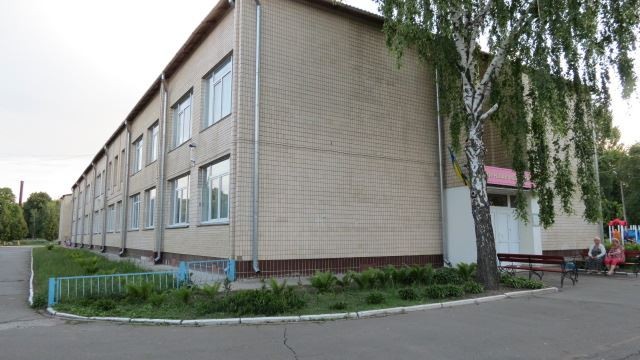 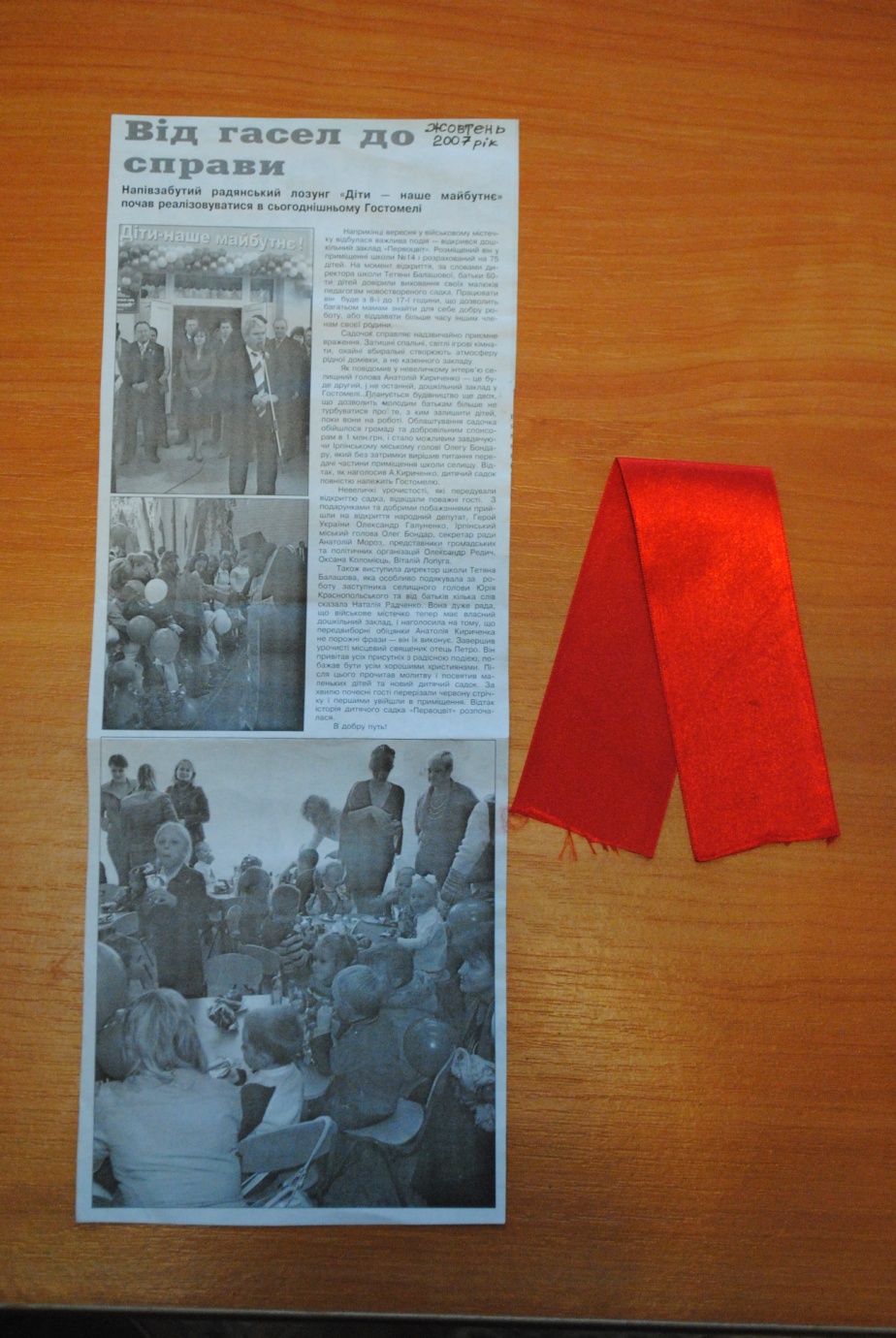 Урочистості з нагоди  відкриття садка відвідали поважні гості. Червону стрічку перерізав народний депутат, герой України Олександр Галуненко.
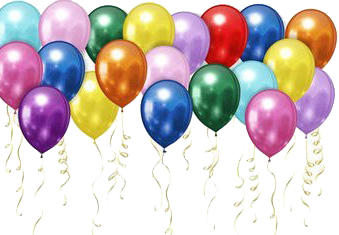 Багато зусиль до відкриття садочка доклала директор ЗОШ №14 Тетяна Анатоліївна Балашова, 
яка й відкривала садочок, спрямовувала його перші кроки. А першою завідуючою стала 
Ірина Віталіївна Петренко.
З 25 лютого 2008 року і по теперішній
 час колектив ДНЗ (ясла-садка)
 «Первоцвіт» очолює 
Наталія Олексіївна Петриченко, 
спеціаліст вищої кваліфікаційної 
категорії та має педагогічне звання
 «Вихователь – методист».
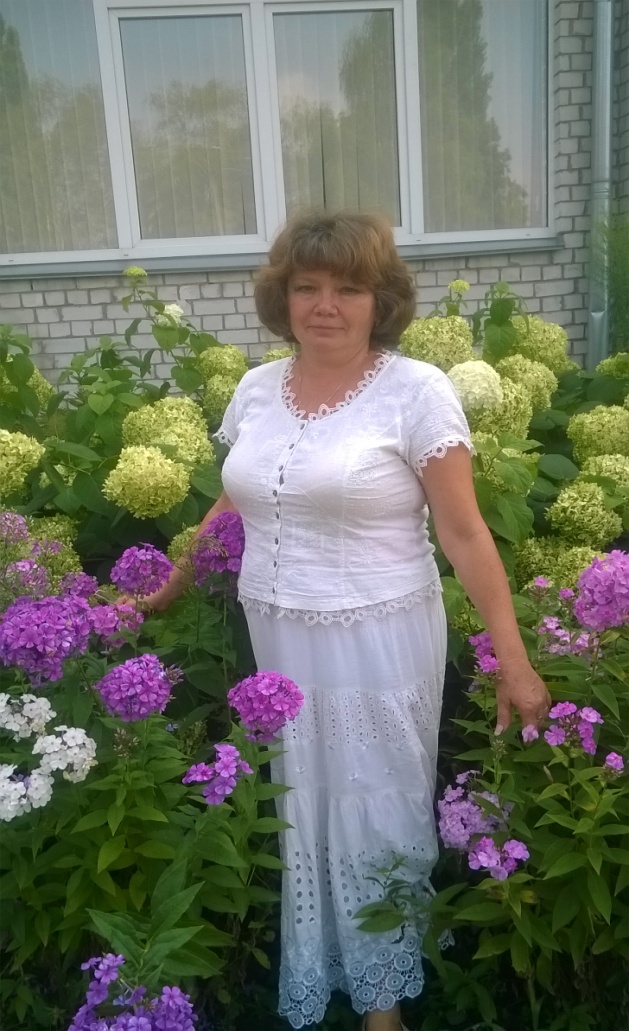 Садочок завжди радо зустрічає гостей, які з дружніми візитами його відвідують. 
Так на гостей з польського міста – побратима Надажин садочок справив надзвичайне враження, адже членами делегації переважно є освітяни.
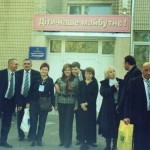 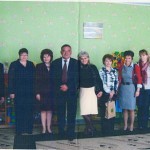 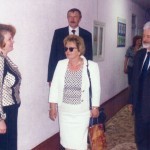 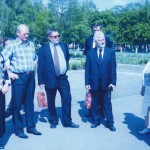 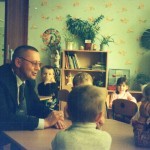 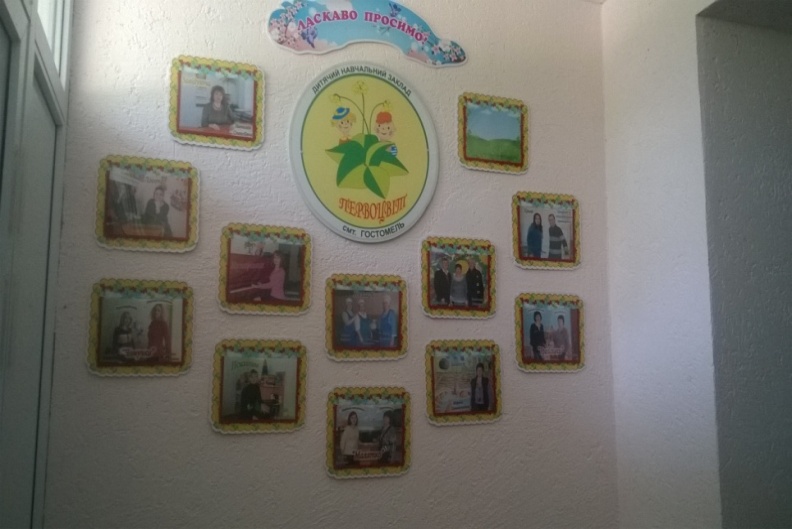 ОСНОВНІ ХАРАКТЕРИСТИКИ ДНЗ:
 - загальна площа всіх
 приміщень – 659,5 кв.м.
 - загальна площа групових 
 приміщень – 390,72 кв.м.
 - загальна площа присадибної
 ділянки – 4000 кв.м.
 - проектна потужність
 ДНЗ – 60 дітей
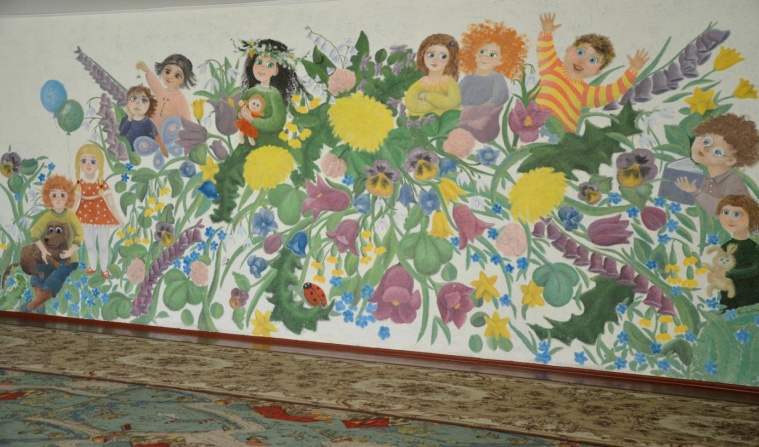 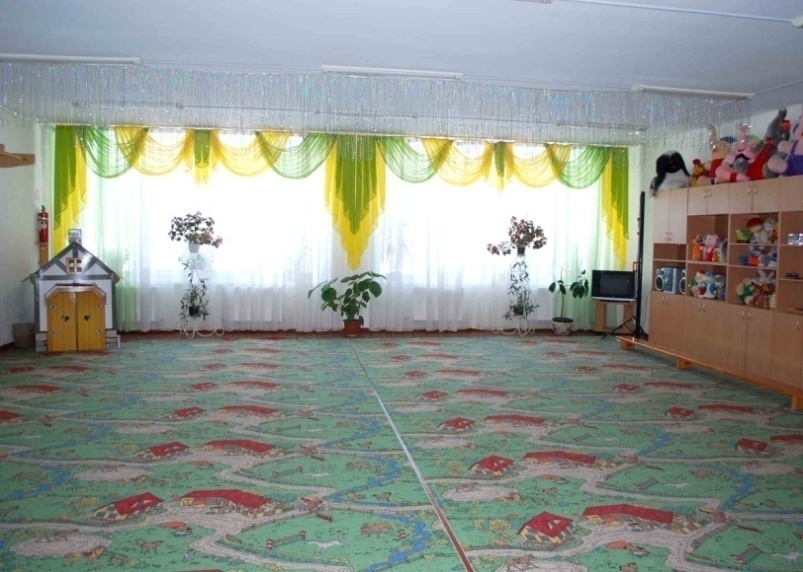 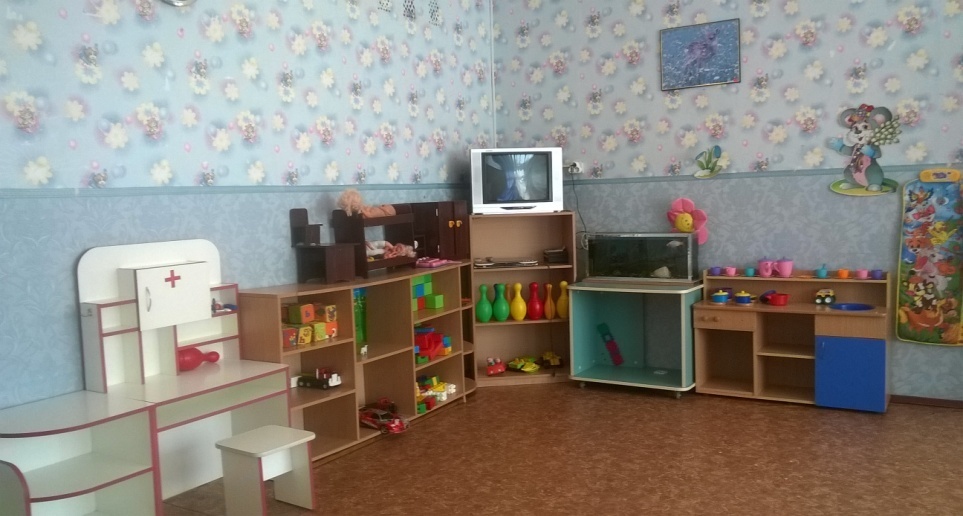 ДНЗ В 2007-2017 РОКАХ 
НАЛІЧУВАВ 3 ГРУПИ:
 ясельно – молодша
 середня
 старша
З вересня 2017 року
 функціонує 
  4 група:
 середньо-старша
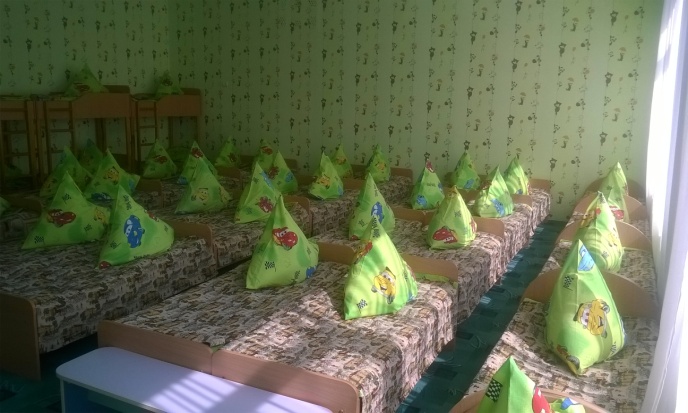 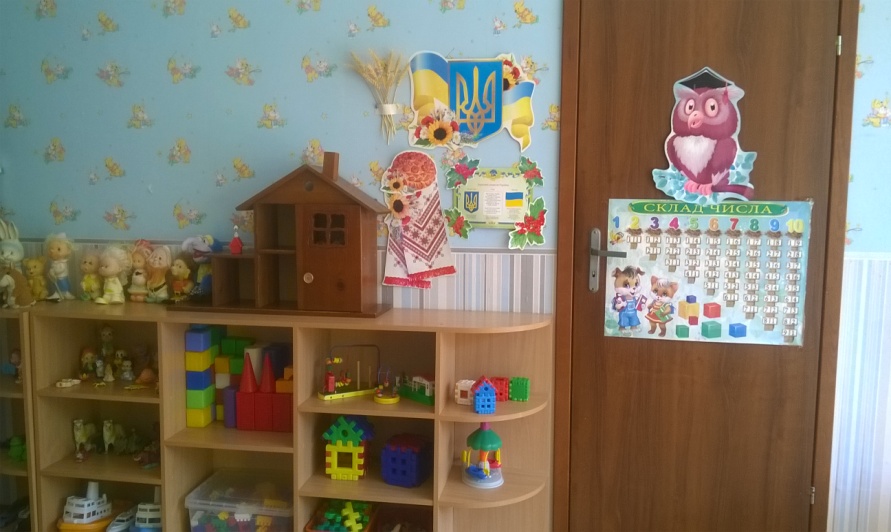 Динаміка росту кількості дітей
КОМПЛЕКТАЦІЯ ПЕДАГОГІЧНИМ ПЕРСОНАЛОМ
Виховують діток енергійні, розумні, працьовиті віддані своїй справі педагоги. 
З 10 педагогів  8 мають вищу освіту, 
1– початкову вищу освіту,
1 – незакінчену
 вищу.
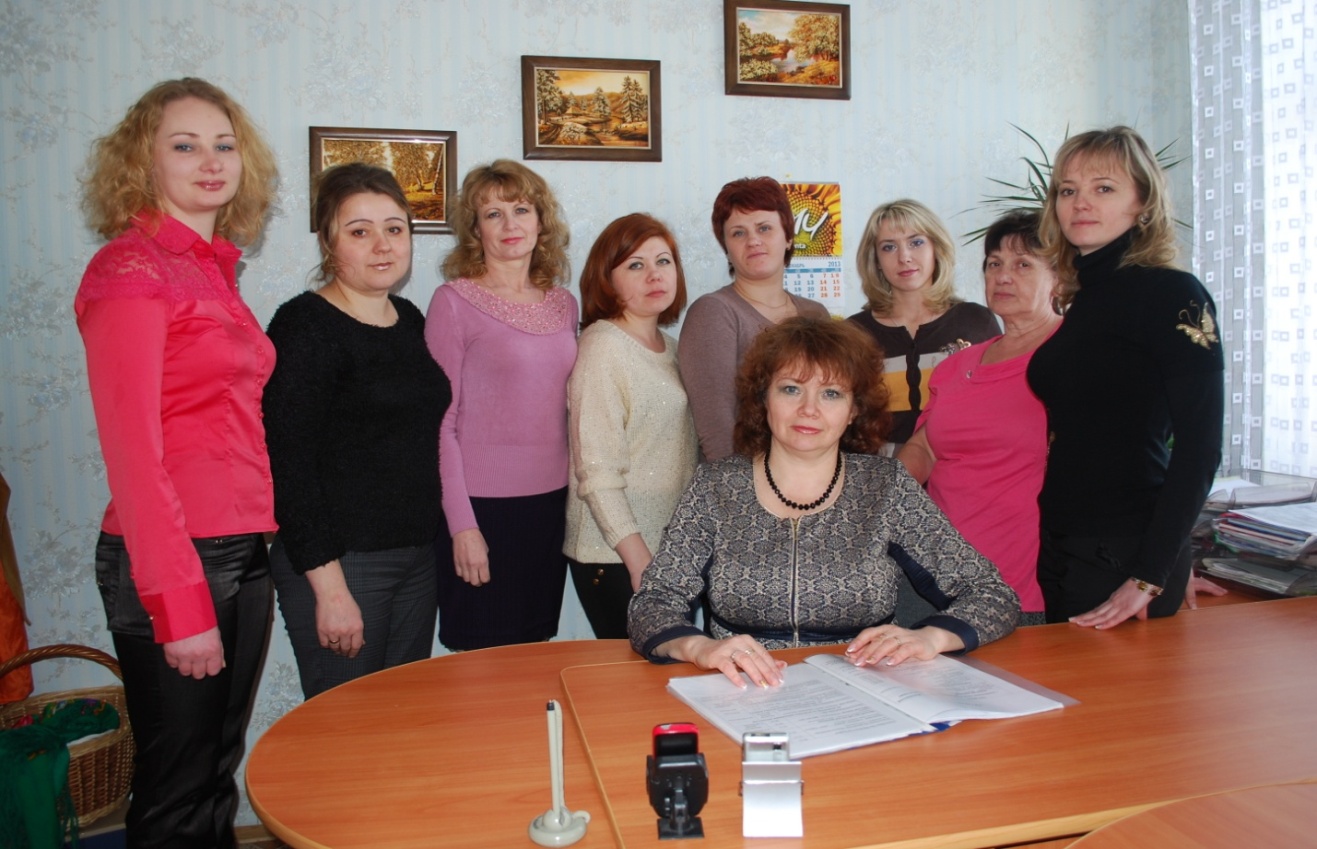 Клим Наталія МиколаївнаВихователь ясельно-молодшої групи  “Малятко”
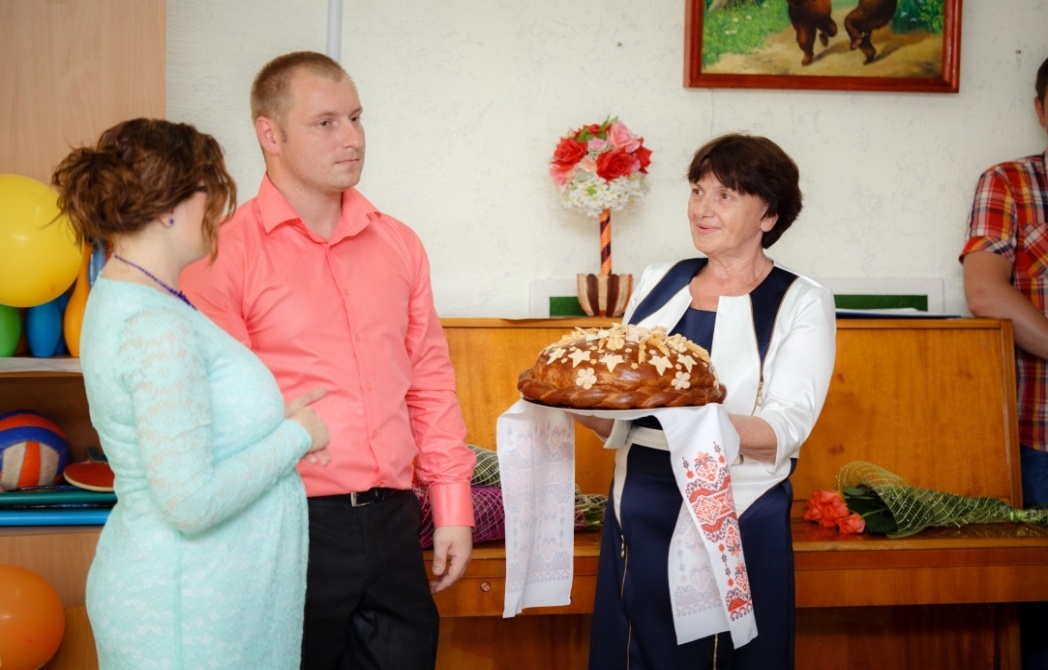 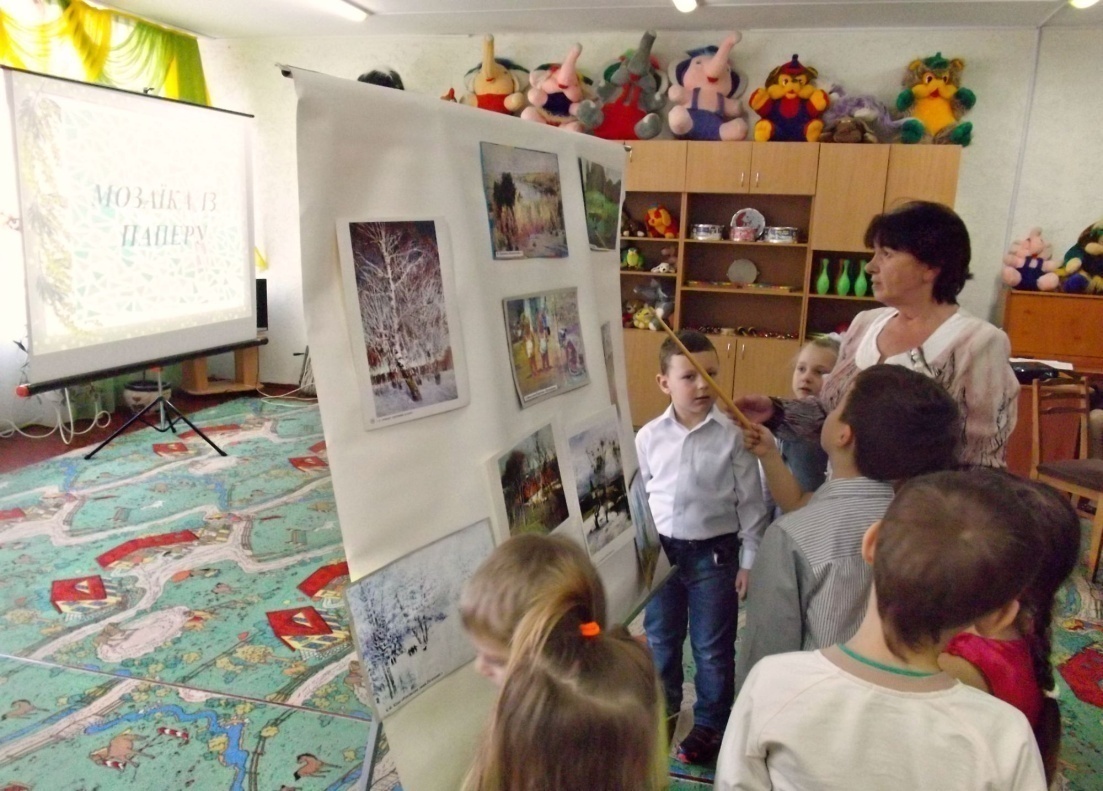 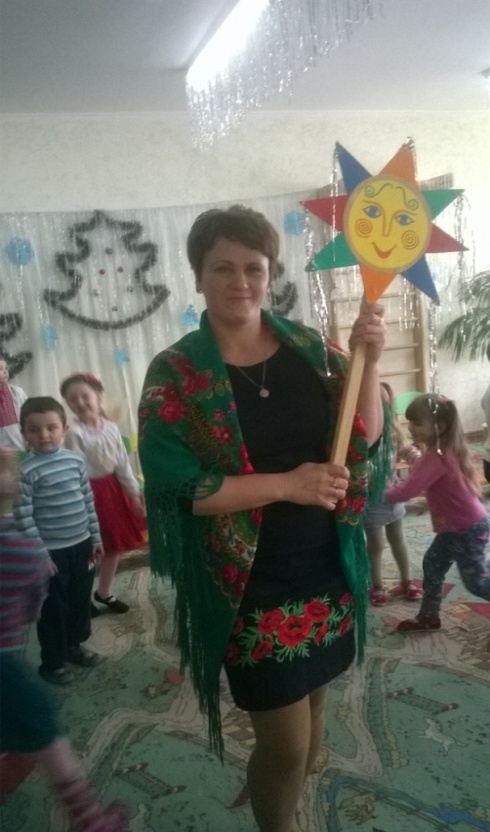 Комаренко 
Юлія Володимирівна   
вихователь середньої групи
“Грайлики”
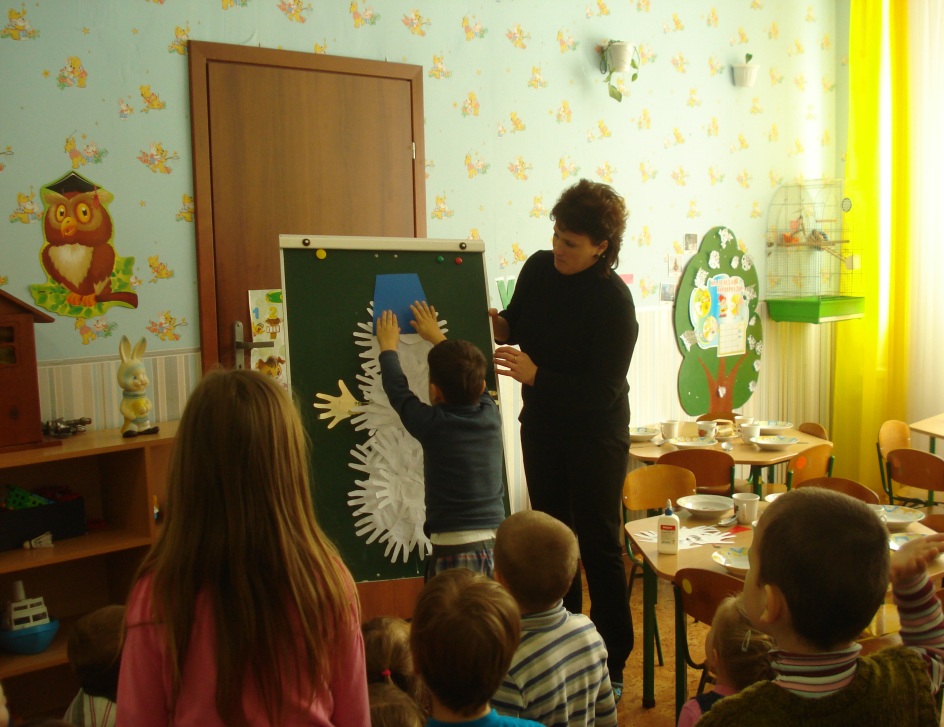 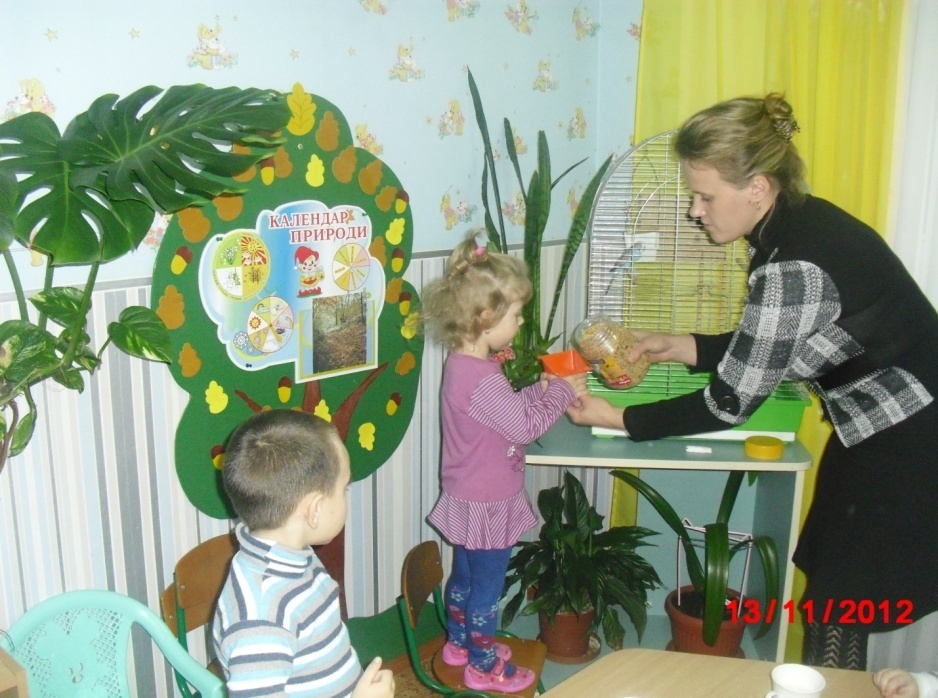 Роман Євгенія Олександрівнавихователь середньо–старшої групи «Пізнайко»
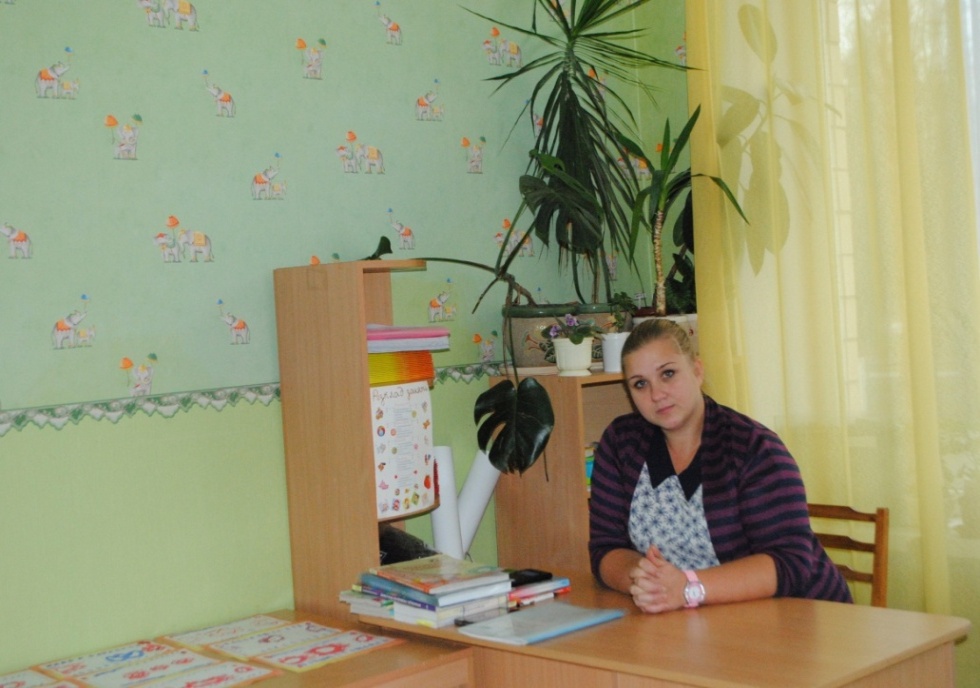 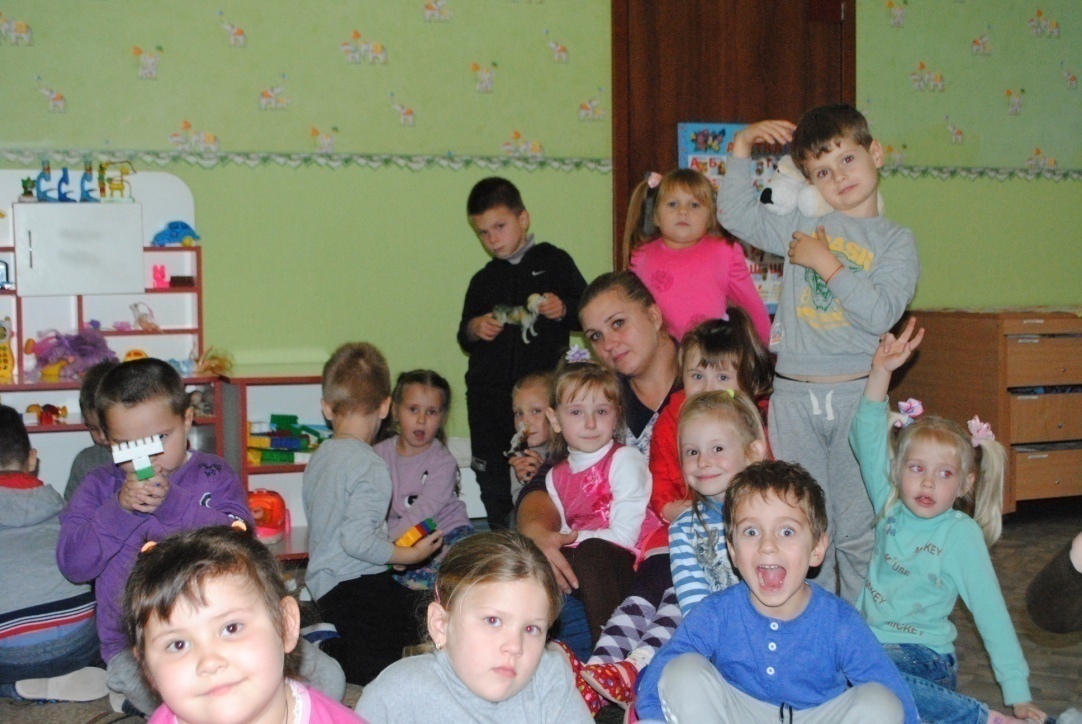 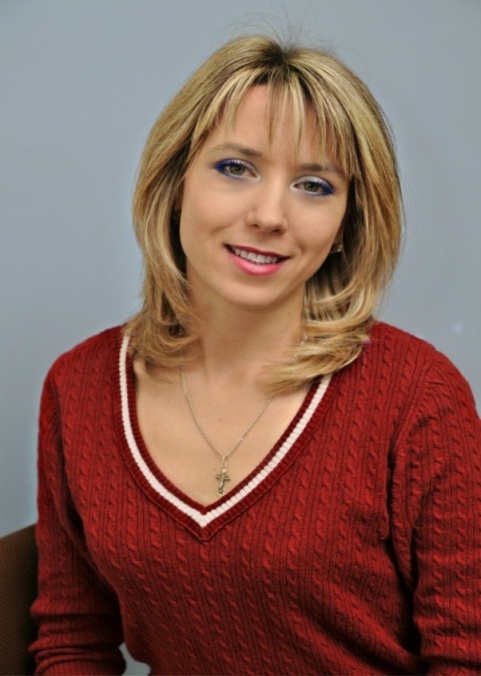 Ревук Наталія Миколаївна
                              вихователь старшої групи
“Чомучки”
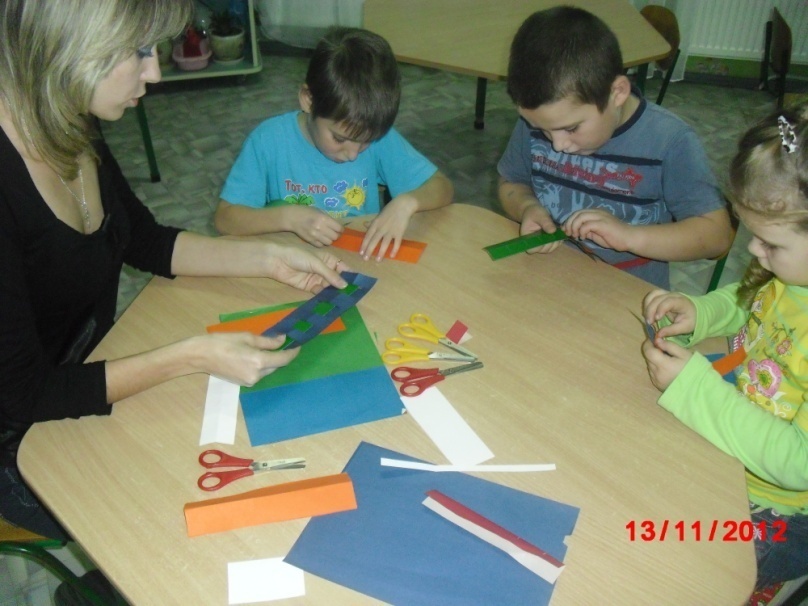 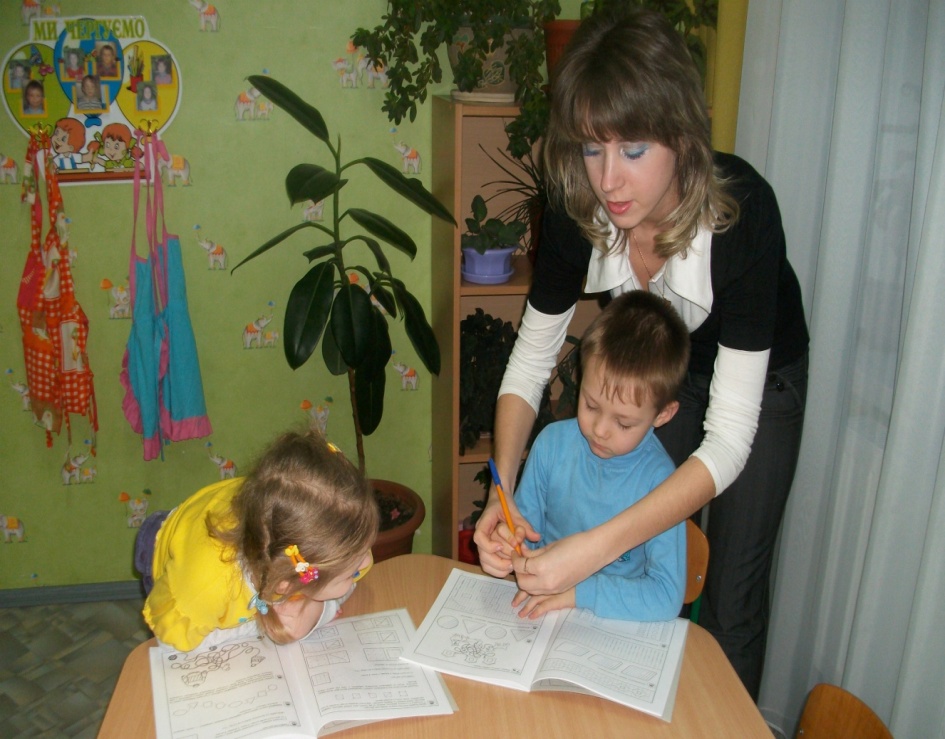 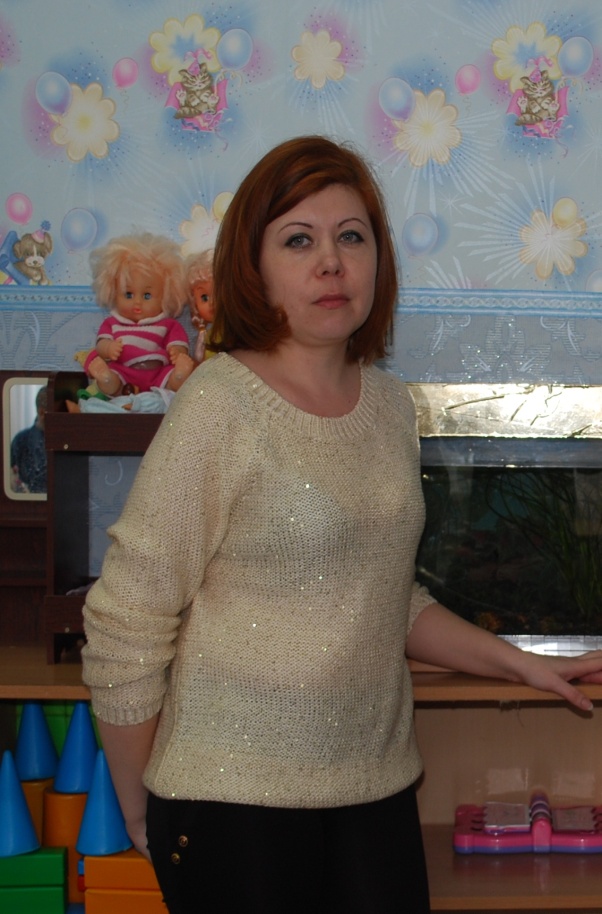 В нашому закладі працює команда професіоналів, людей самовідданих та небайдужих до Дитини
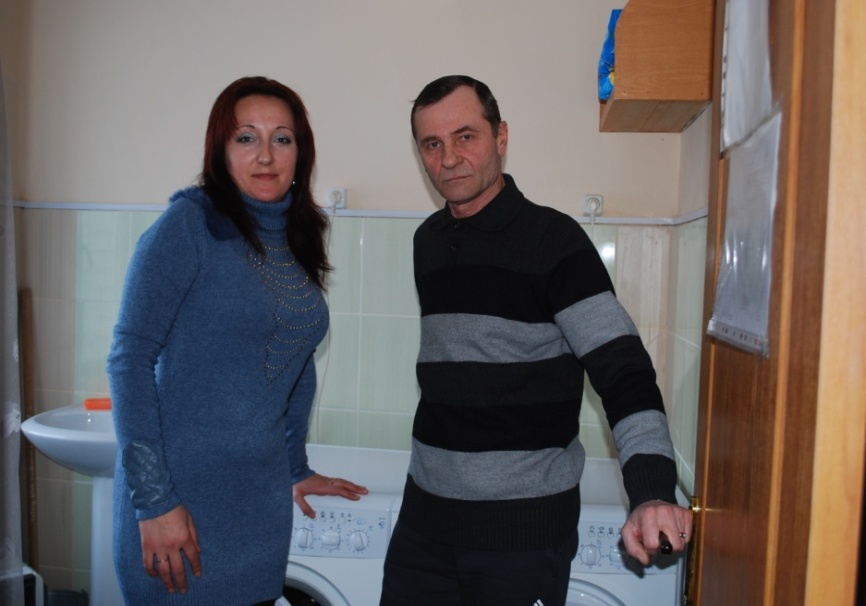 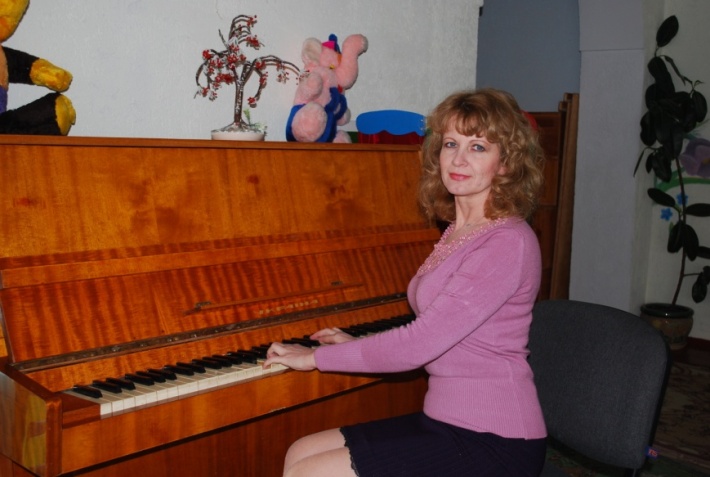 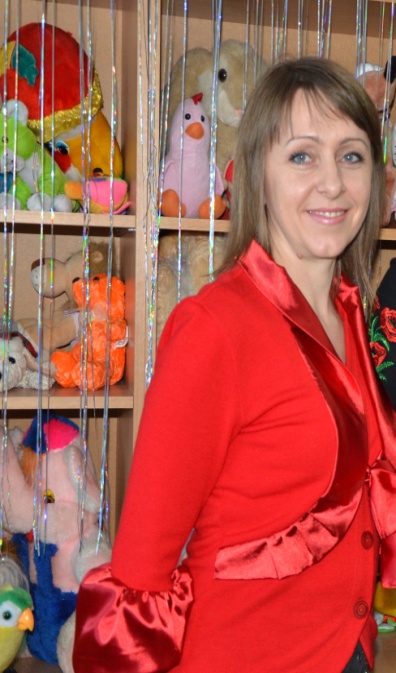 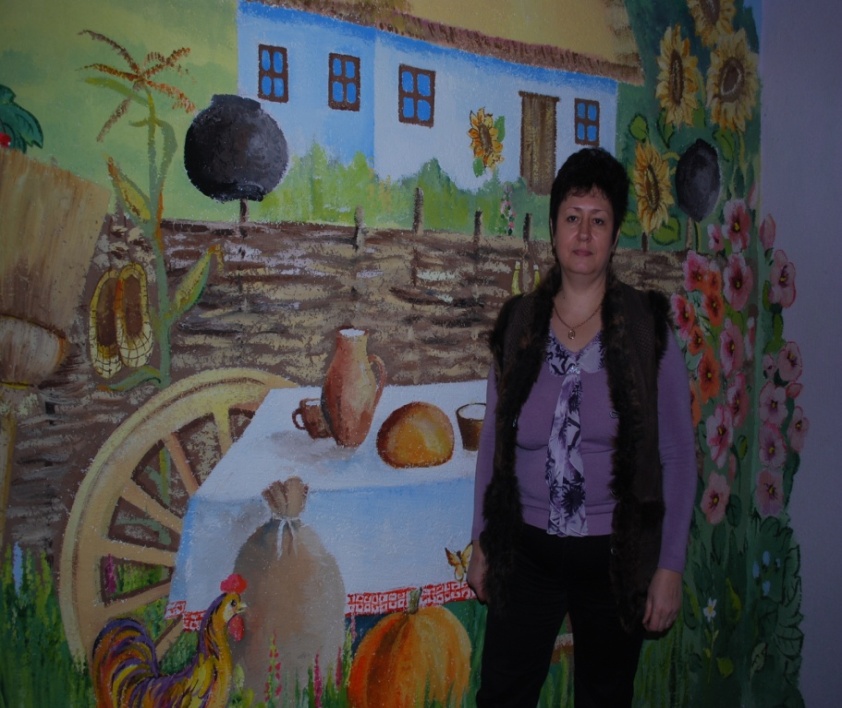 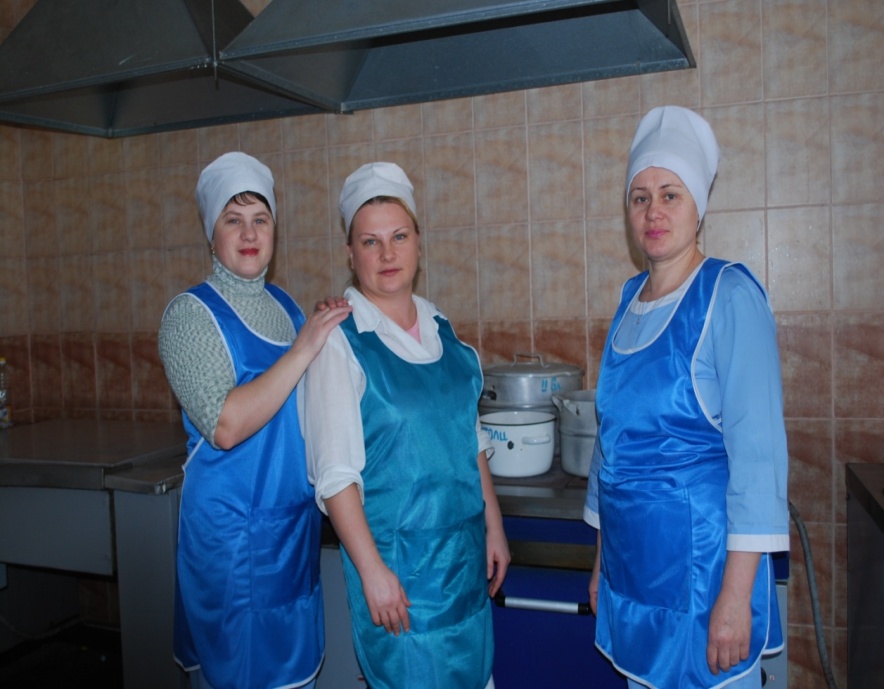 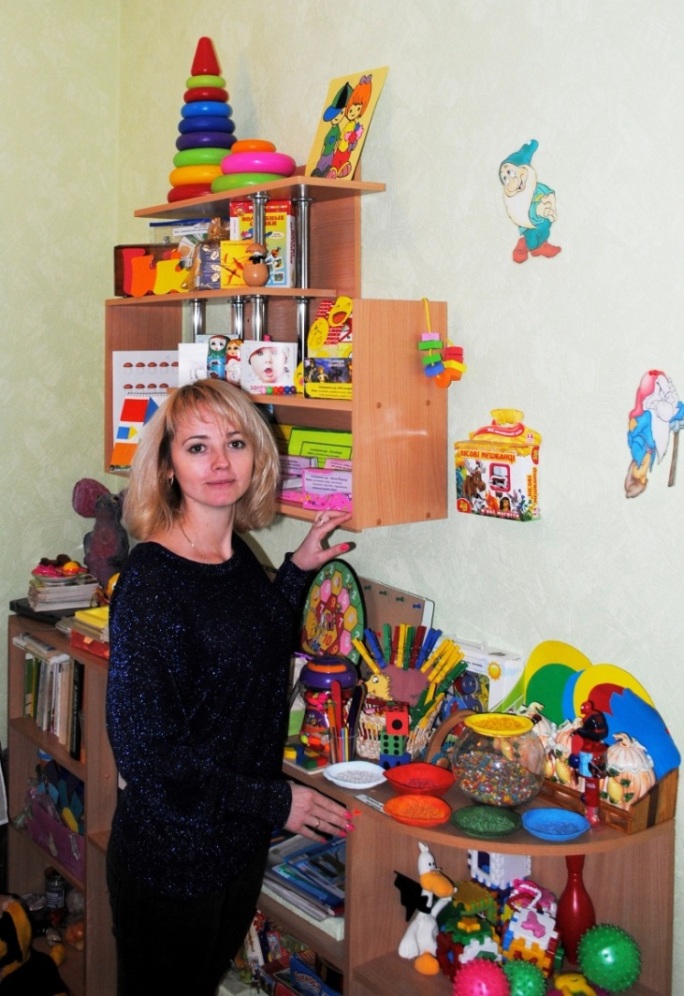 Про психологічне  здоров'я у дітей та педагогів  дбає  Лужецька Лілія Анатоліївна практичний психолог
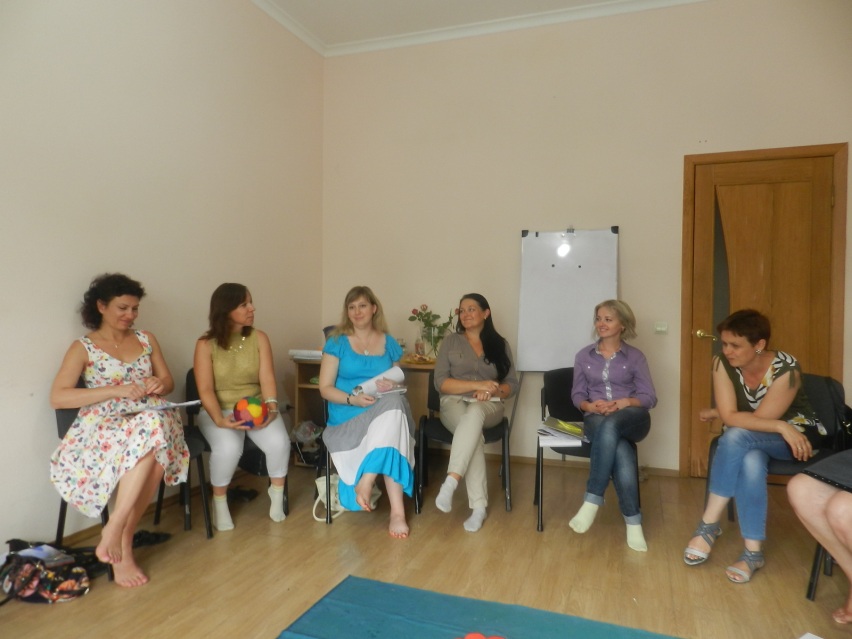 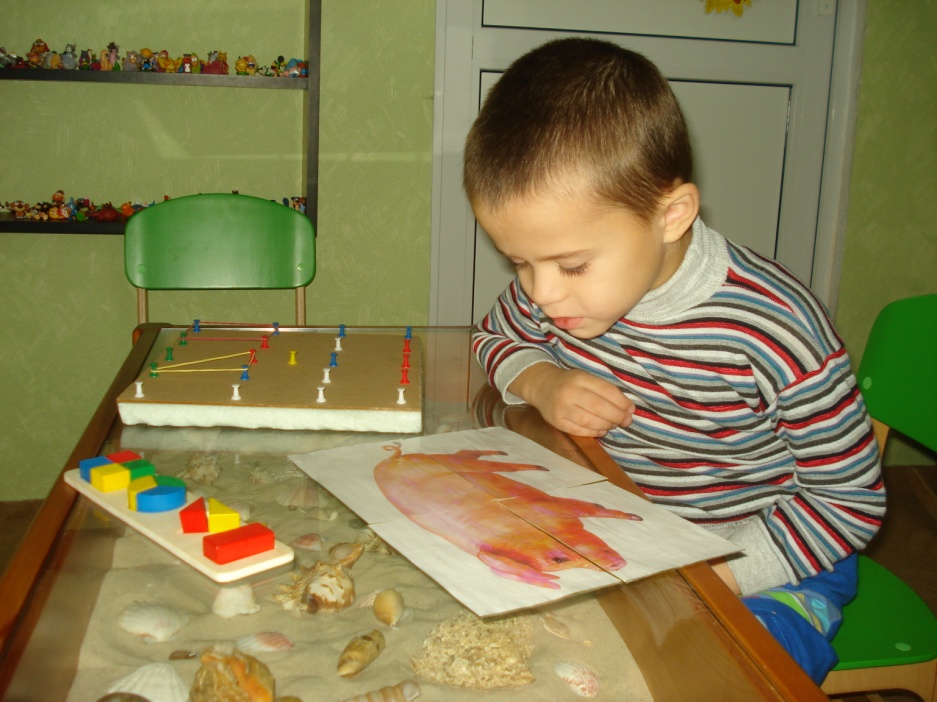 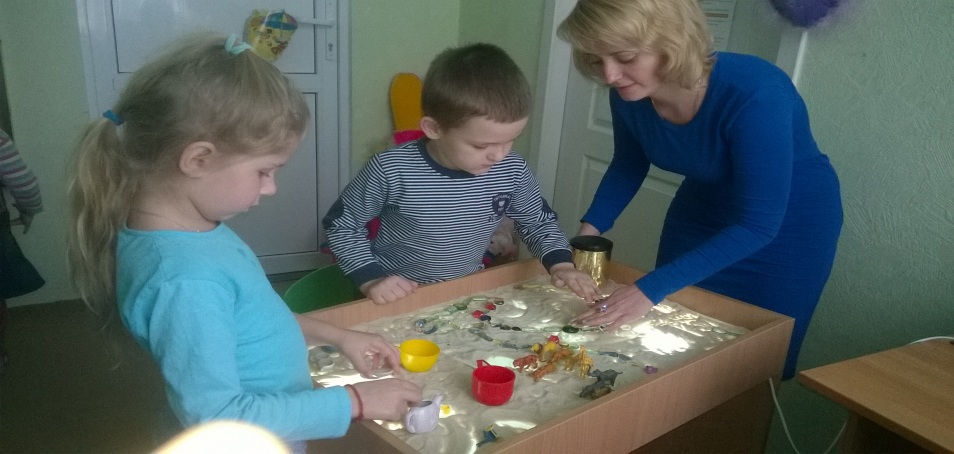 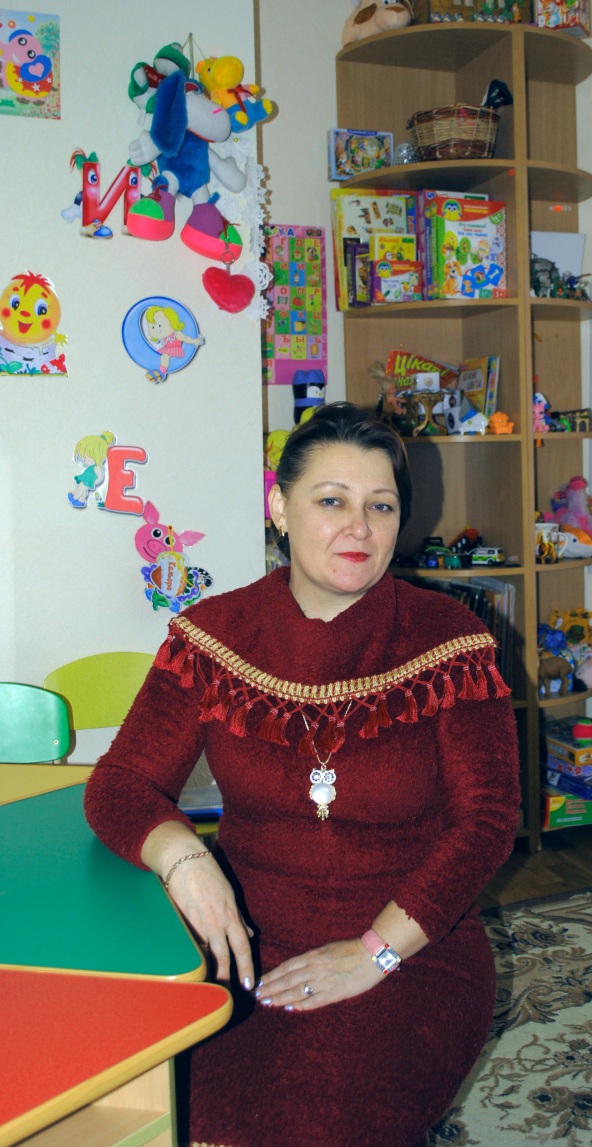 Маленьких щебетунчиків супроводжує Вчитель- логопедЗавгородня Вікторія Віталіївна
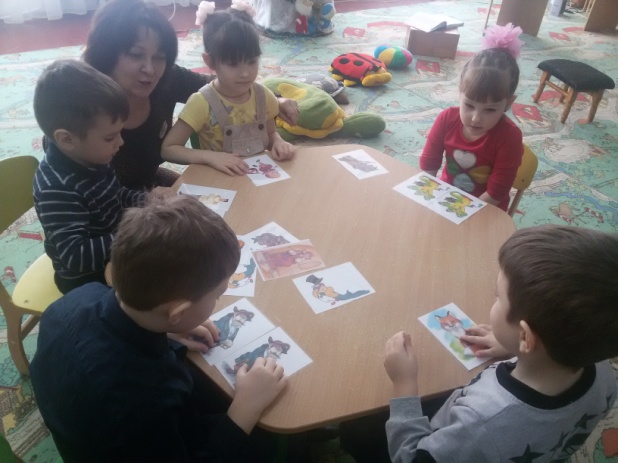 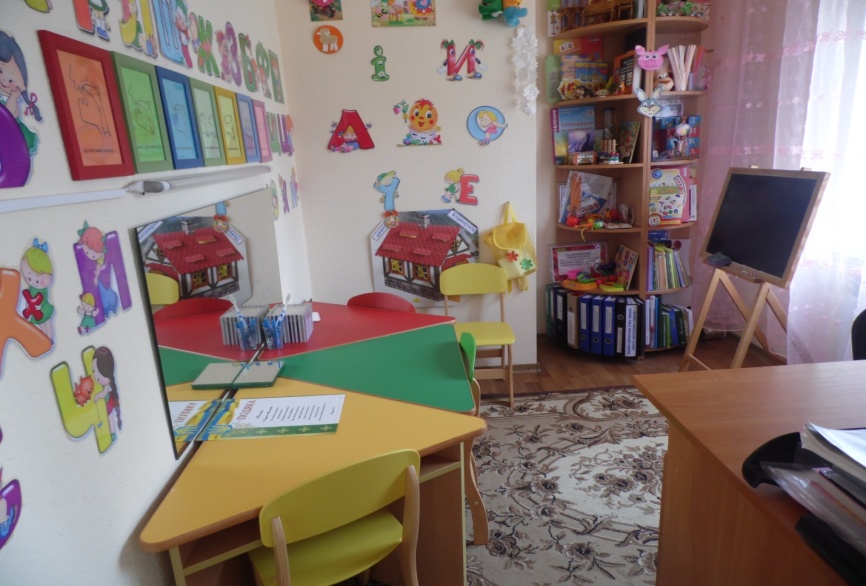 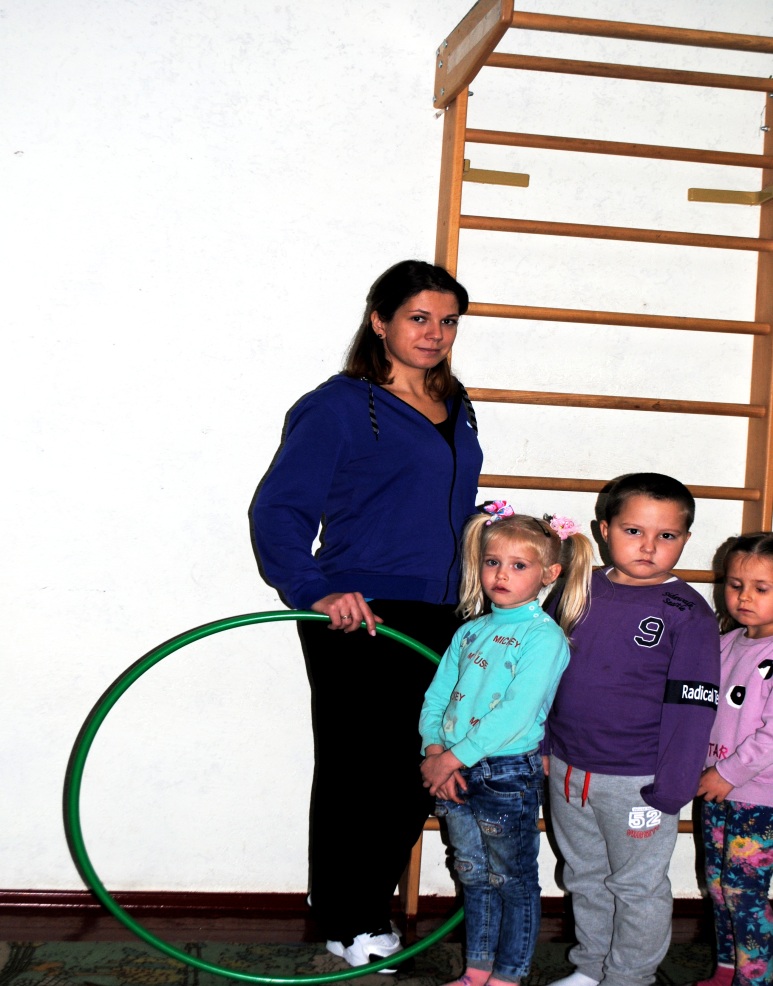 Фізінструктор 
Ходанкова Ірина Олександрівна
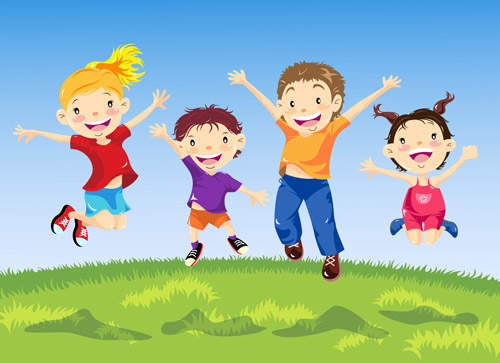 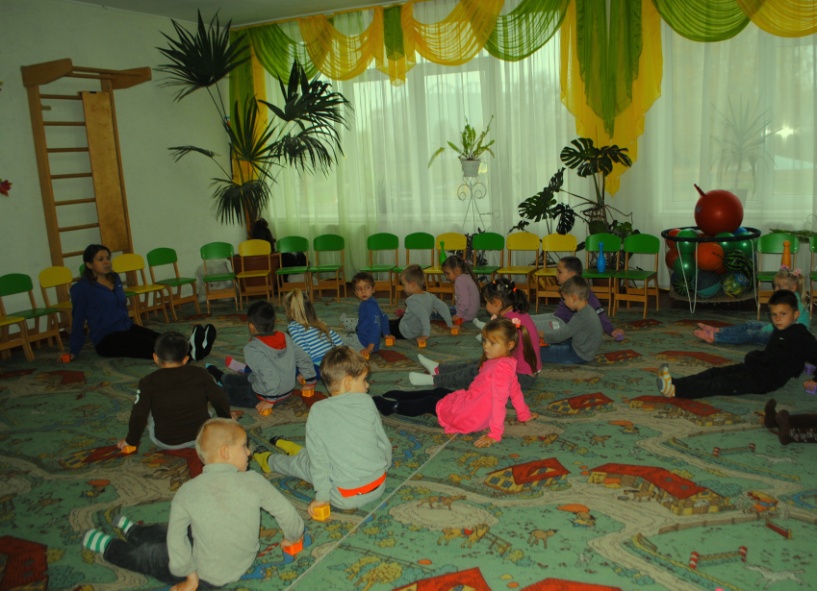 За виконанням  норм харчування,  здоров'ям, 
режимом дня  дітей  слідкує   
Горячун 
Вікторія Віталіївна
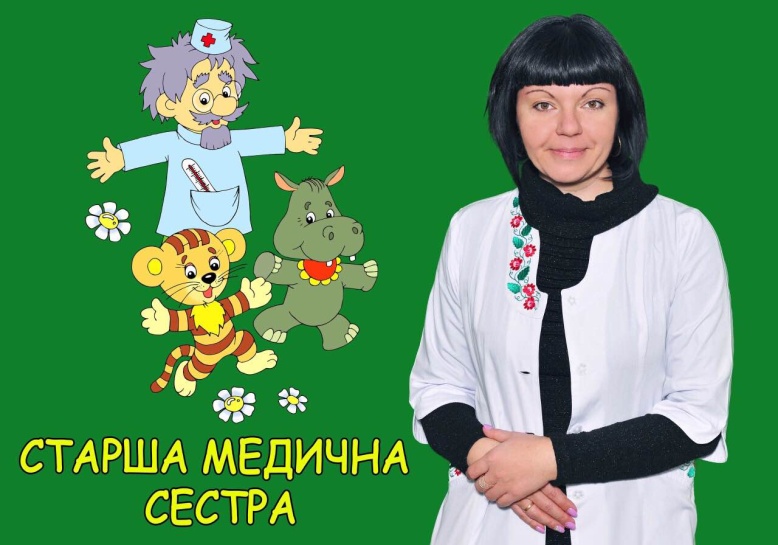 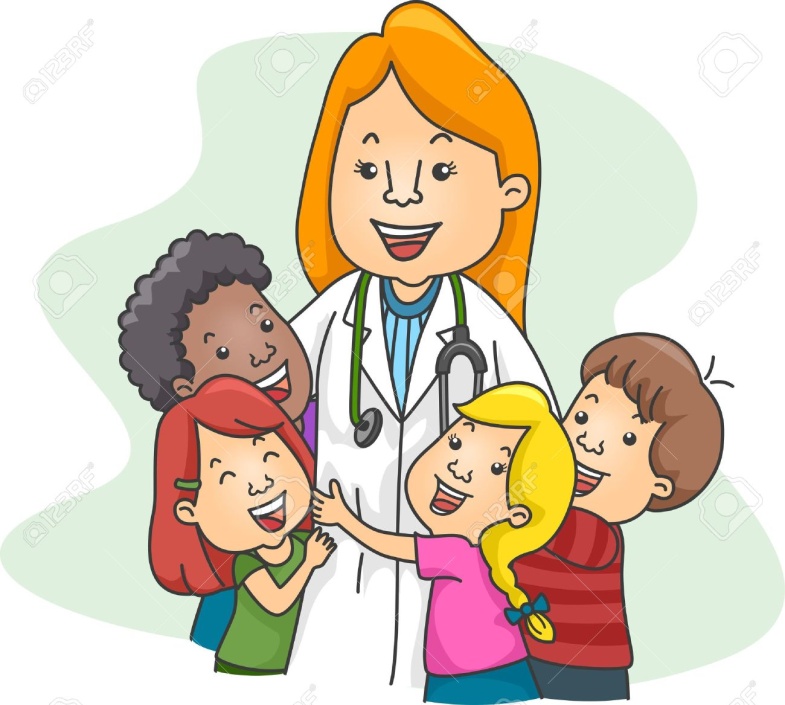 ЯКІСНИЙ СКЛАД ПЕДАГОГІВ
На даний момент педагоги мають кваліфікаційні категорії:
«Спеціаліст із середньою спеціальною освітою»         - 1
«Спеціаліст другої категорії»                                          - 0
«Спеціаліст першої категорії»                                         - 2
 «Спеціаліст вищої категорії»                                         - 4
 Без категорії                                                                     - 3
Мають педагогічне звання «Вихователь – методист»   - 2
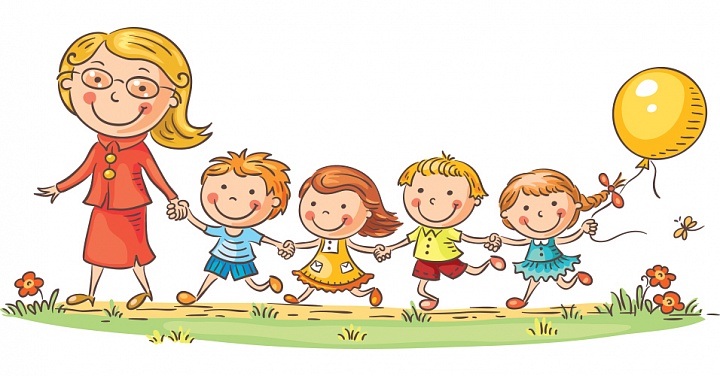 Пріорітетні завдання ДНЗ
Продовження роботи щодо організації сучасного освітнього середовища ДНЗ, сприятливого для формування гармонійно розвиненої особистості та реалізації індивідуальних творчих потреб кожної дитини.
Створення належних умов  для отримання дітьми дошкільної освіти
Забезпечення дієвості
особистісно  орієнтованої освітньої системи  та реалізації принципів демократизації, гуманізації та індивідуалізації, інтегративності  педагогічного процесу в дошкільному закладі.
Сприяння  своєчасному становленню і  всебічному  розвитку життєво компетентної  особистості  дитини,  формуванню її  фізичної і психологічної готовності  до нової соціальної ролі.
Виховання почуття патріотизму та національної свідомості дошкільнят.
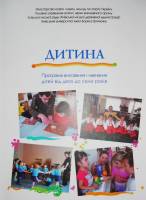 Педагогічний колектив працює 
           над реалізацією завдань, визначених
                 Базовим компонентом дошкільної освіти,     
                використовуючи  програми розвитку дітей  дошкільного віку «Дитина»
   (молодша, середня та середньо-старша групи) та «Впевнений старт» (старша група).
 Використовуються в роботі й інші 
альтернативні програми, 
затверджені Міністерством
 освіти  і науки України.
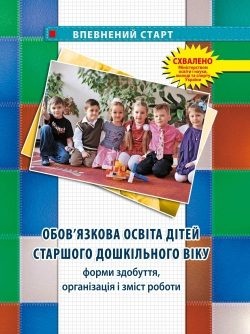 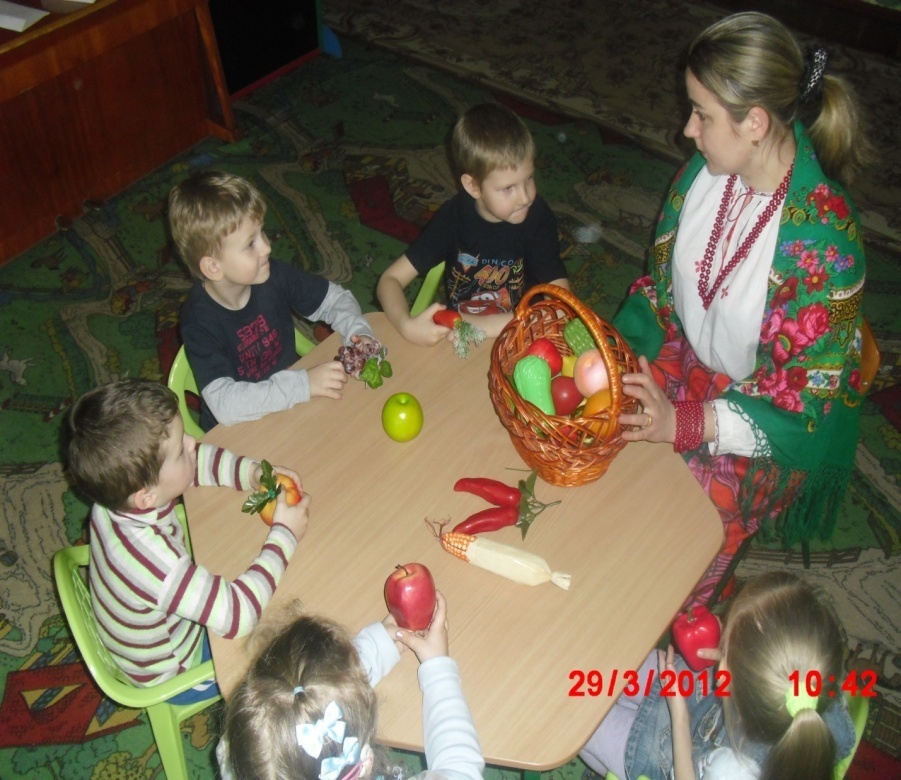 Навчально-виховна роботаз дітьми проводиться відповіднопланів роботи врізних напрямках
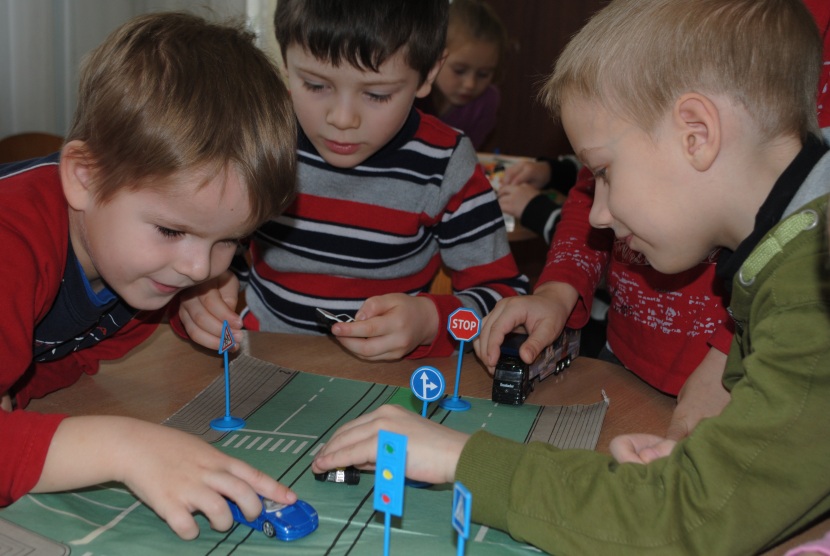 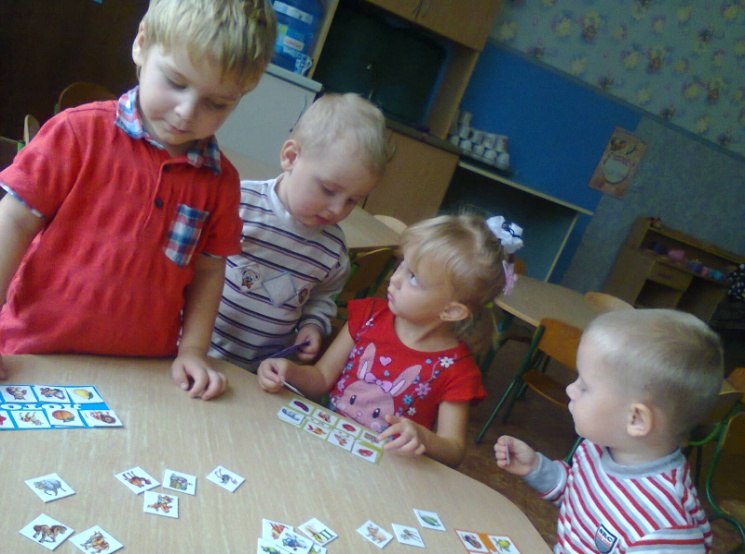 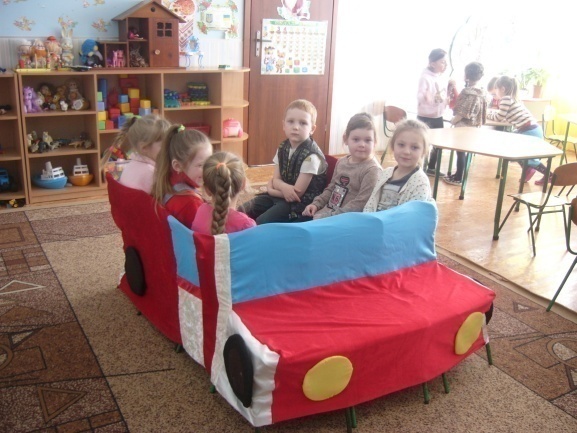 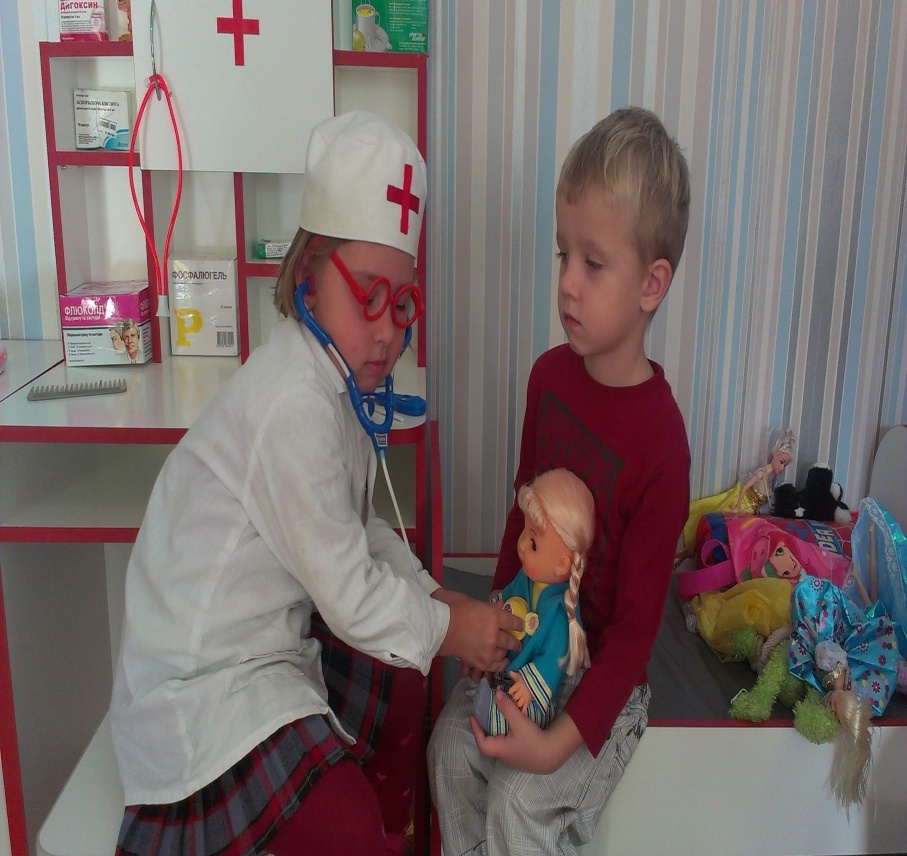 Граючись навчаємось
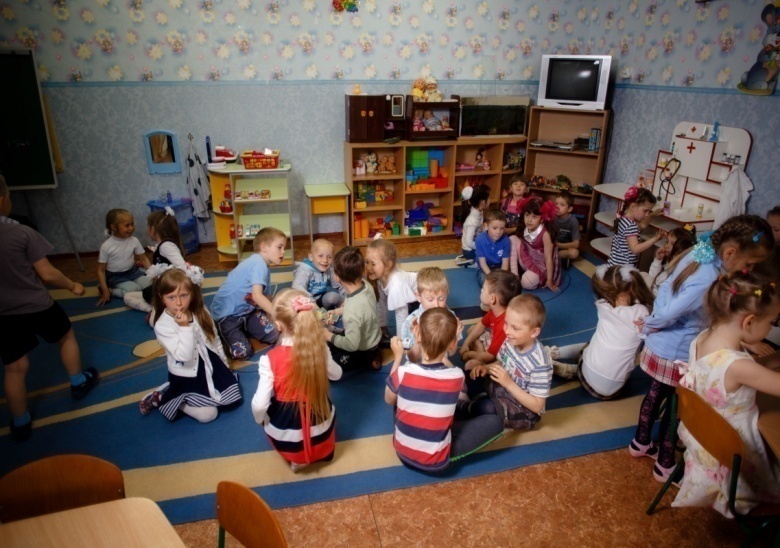 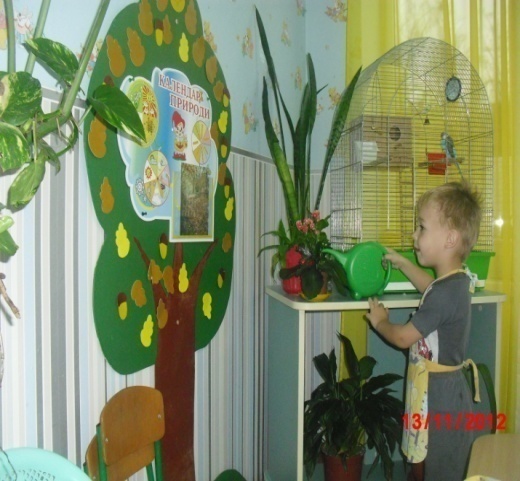 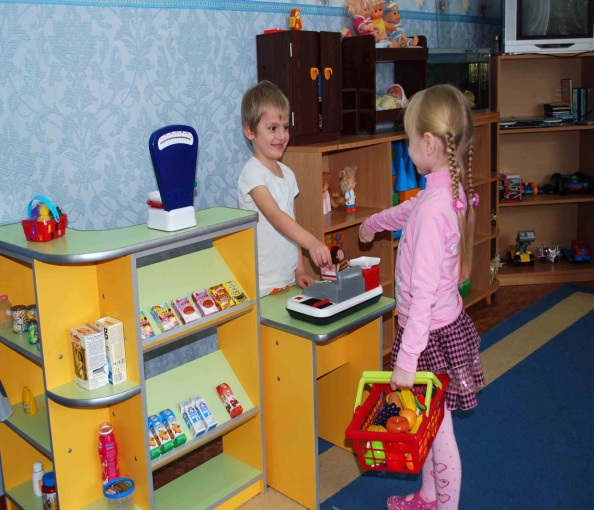 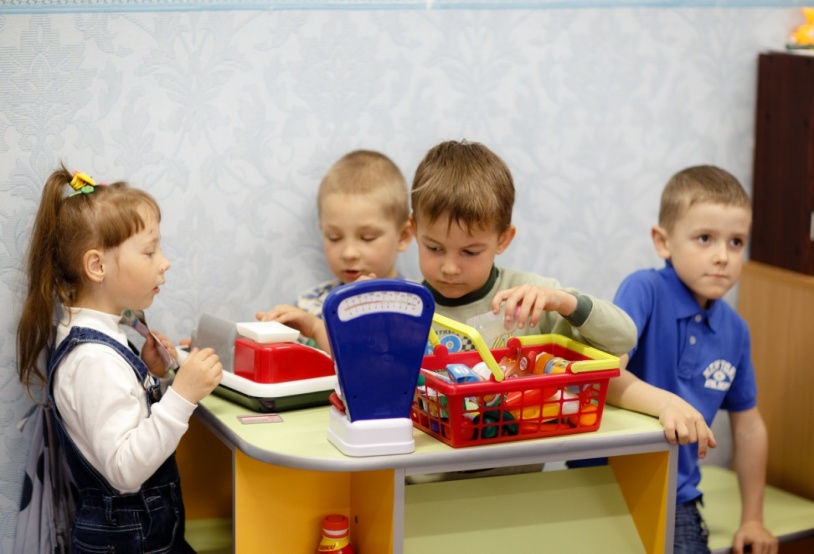 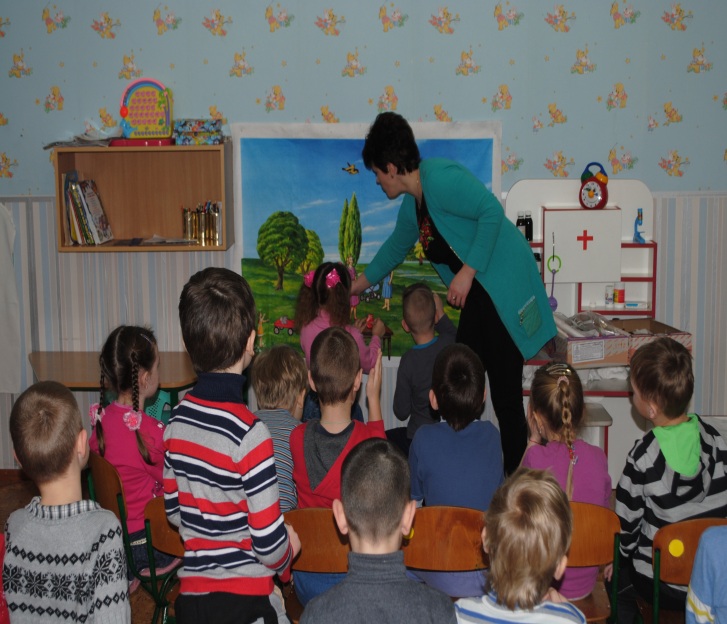 Художньо-естетичний розвиток
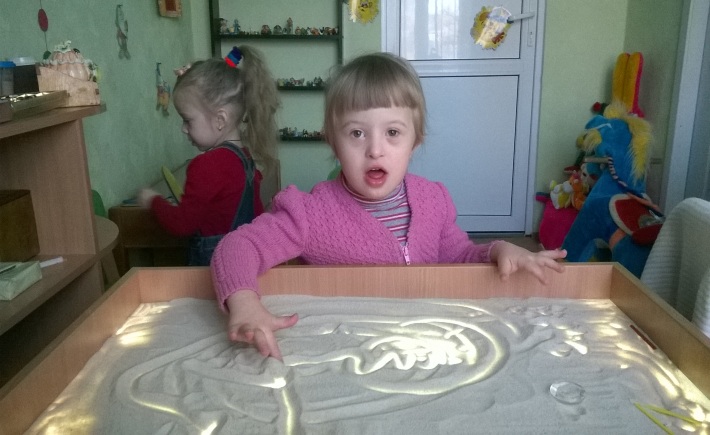 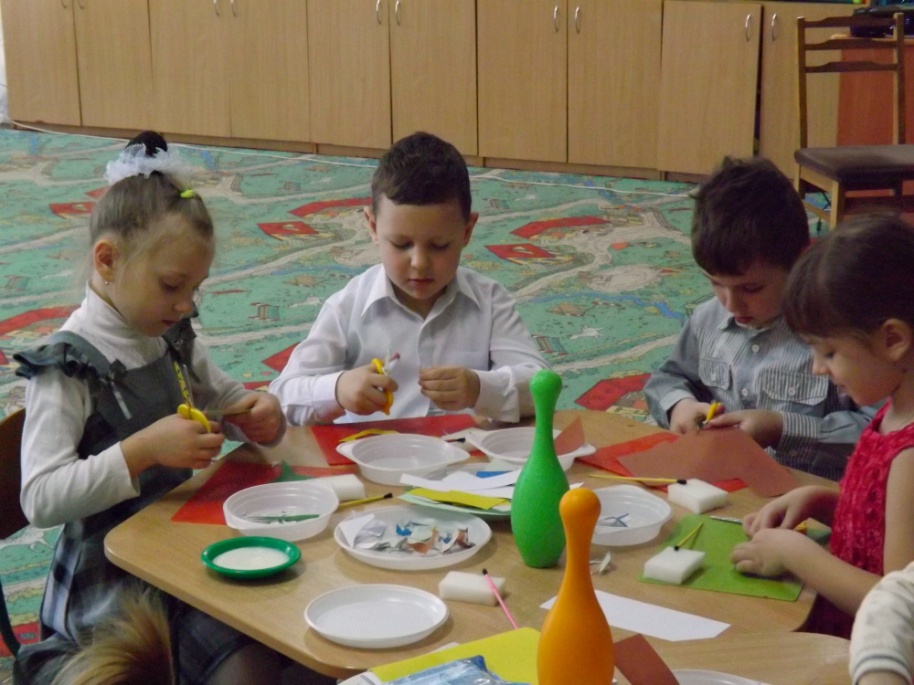 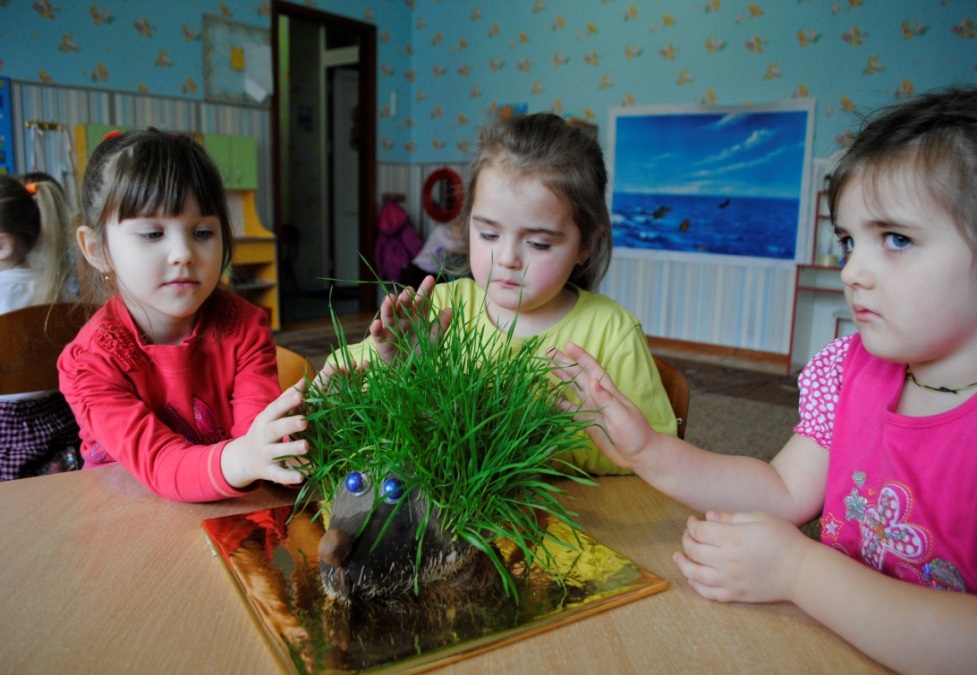 Свята та розваги в садочку
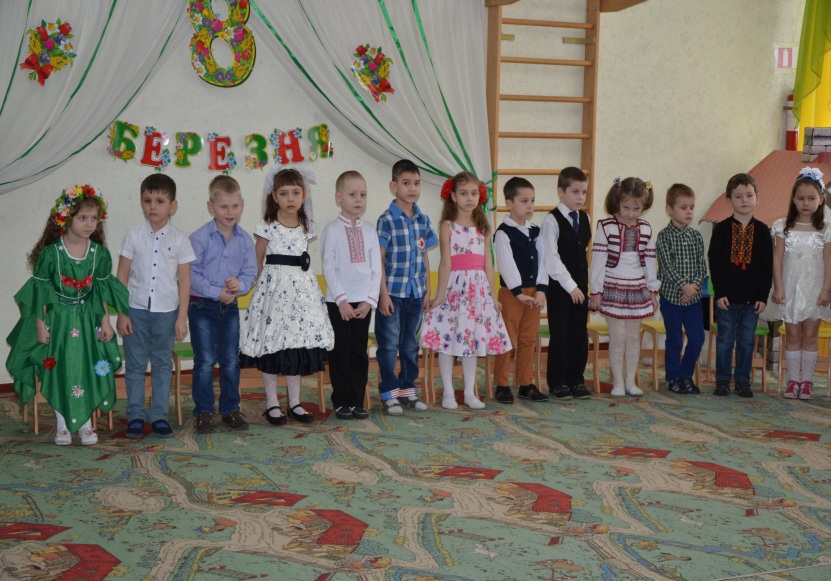 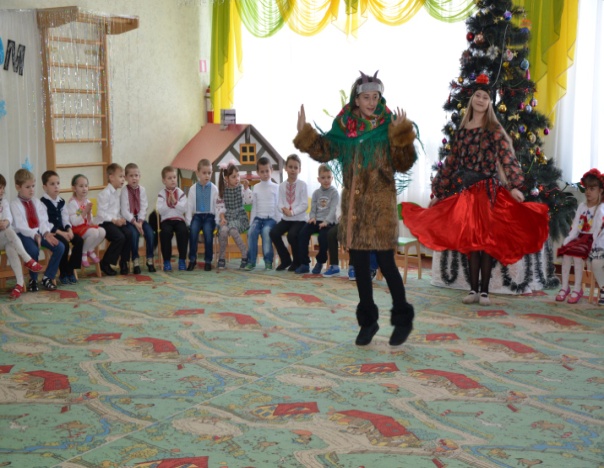 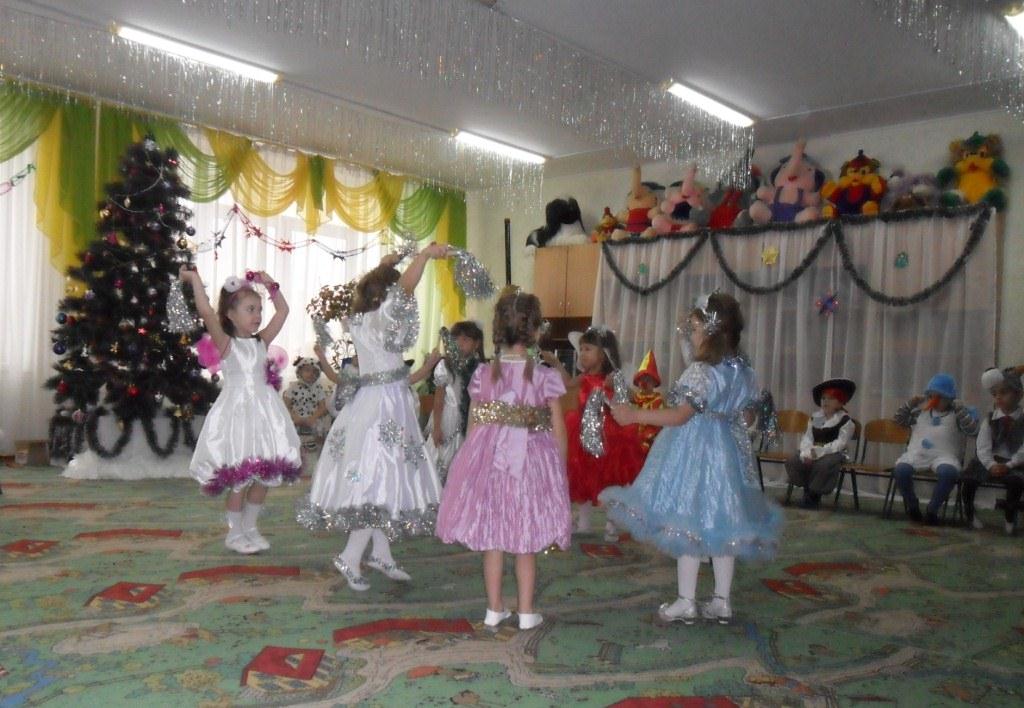 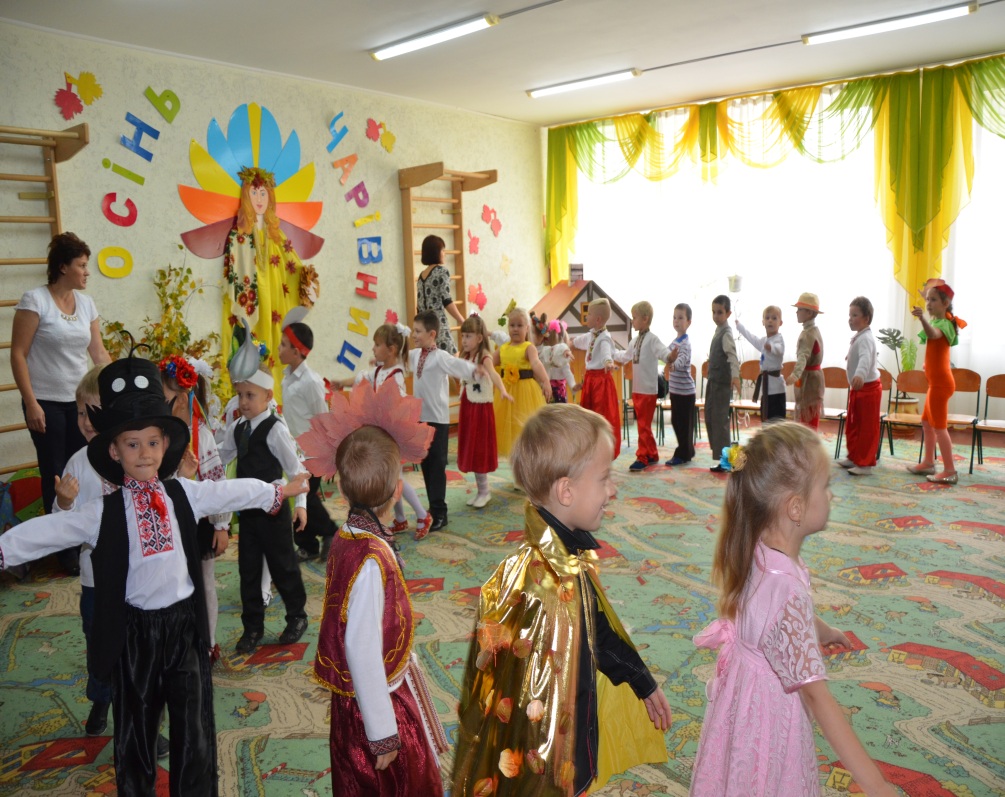 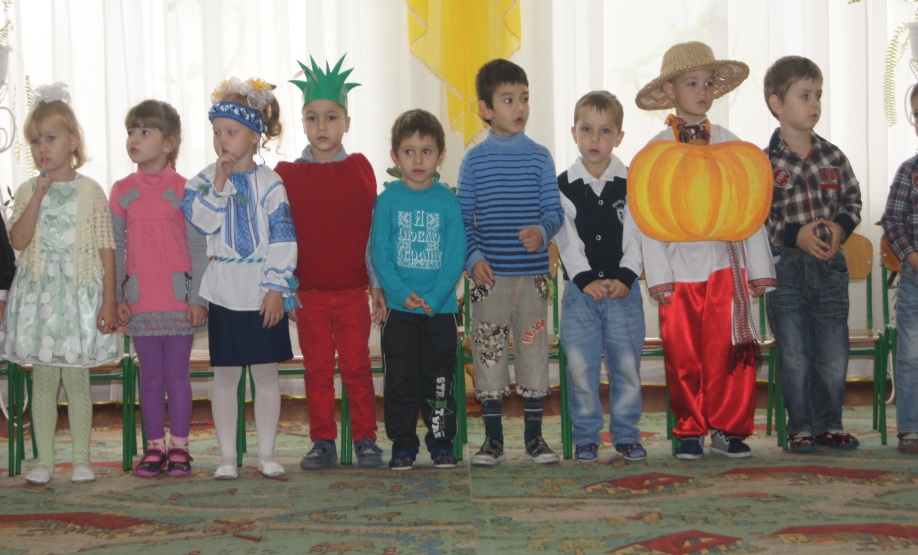 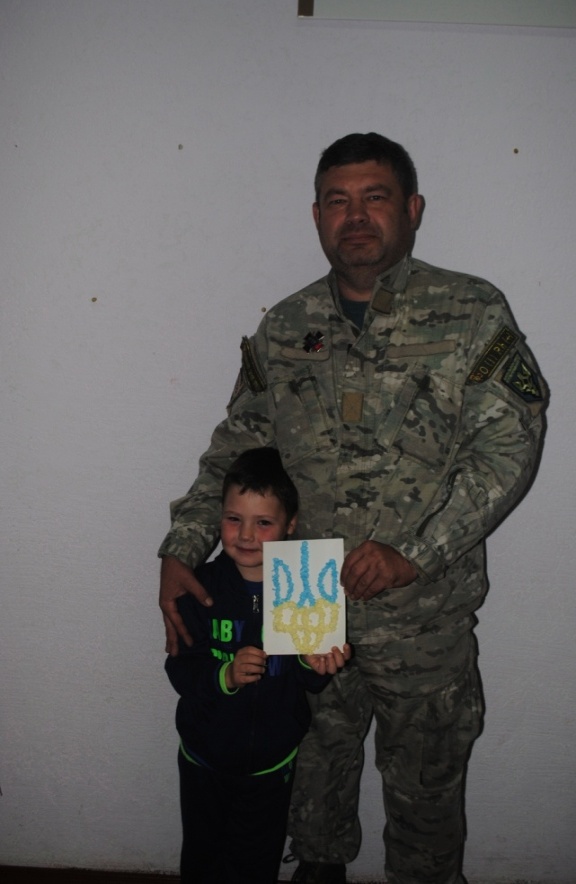 Патріотичному  вихованню в садочку приділяється вагома увага, адже батьки наших вихованців гордість Країни
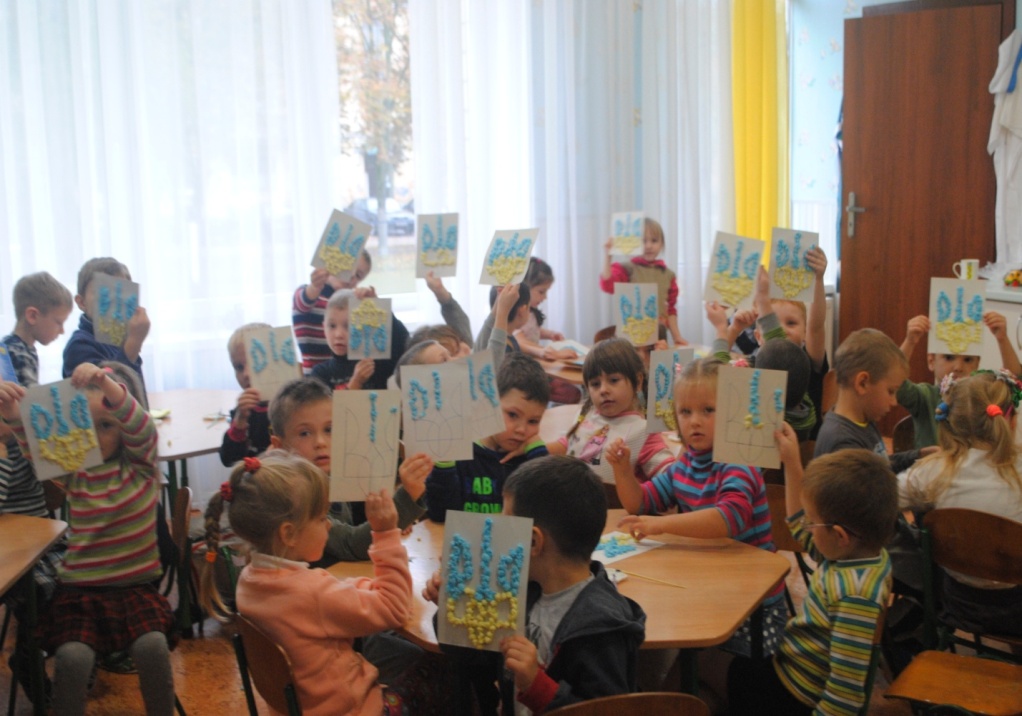 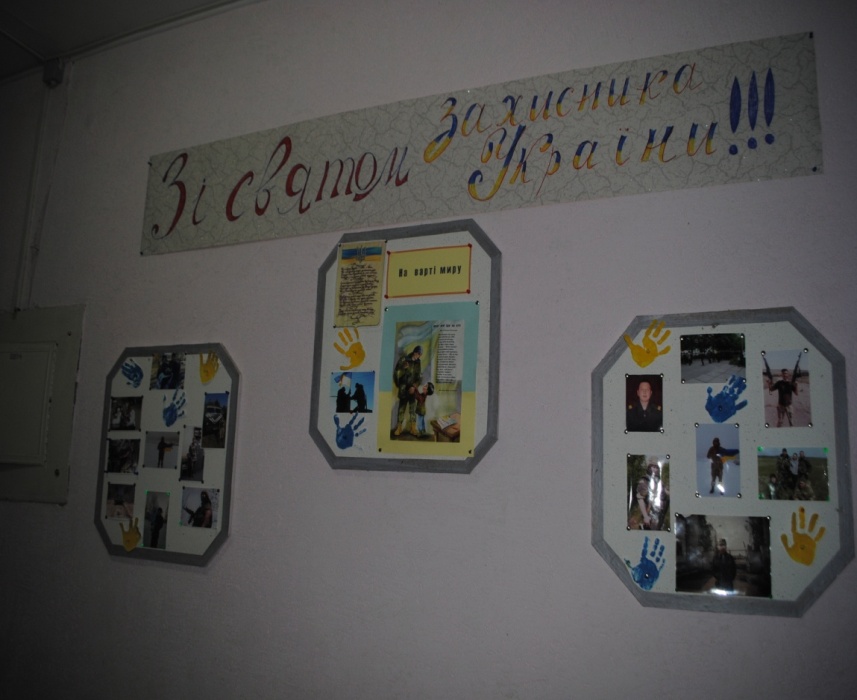 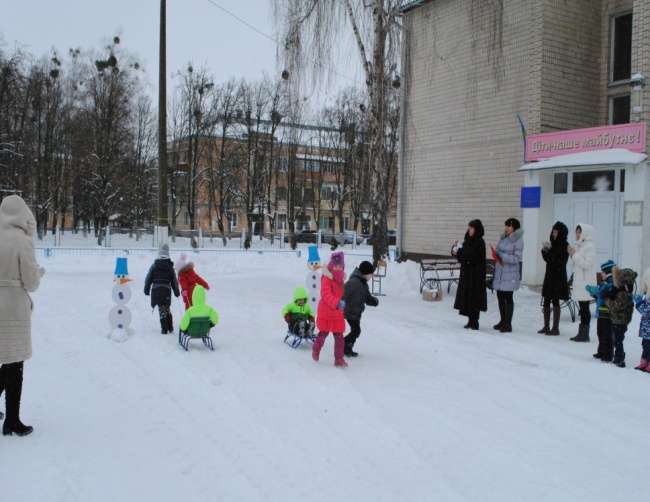 Вирішенню завдань з фізичного розвитку 
                                   дітей в дусі відповідального ставлення до 
                                  власного здоров’я та профілактики 
                             захворюваності сприяло  
використання під час навчально-виховного  процесу всіх  
форм роботи з фізичного виховання, заняття дитячими видами спорту, організацією активного  рухового  
режиму на прогулянці.
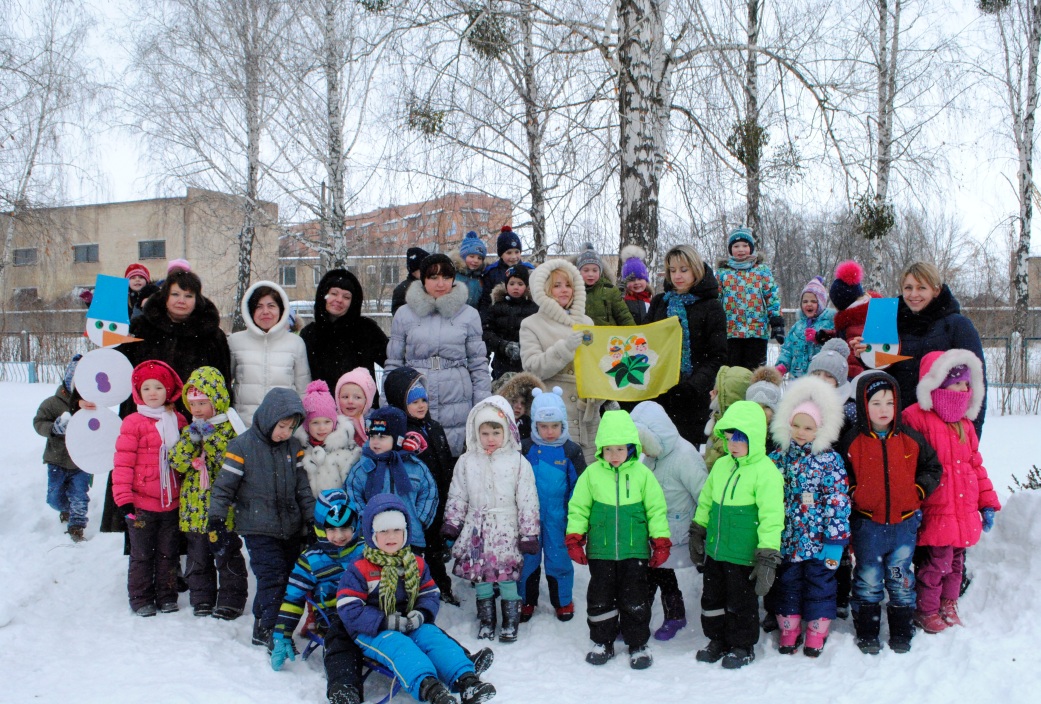 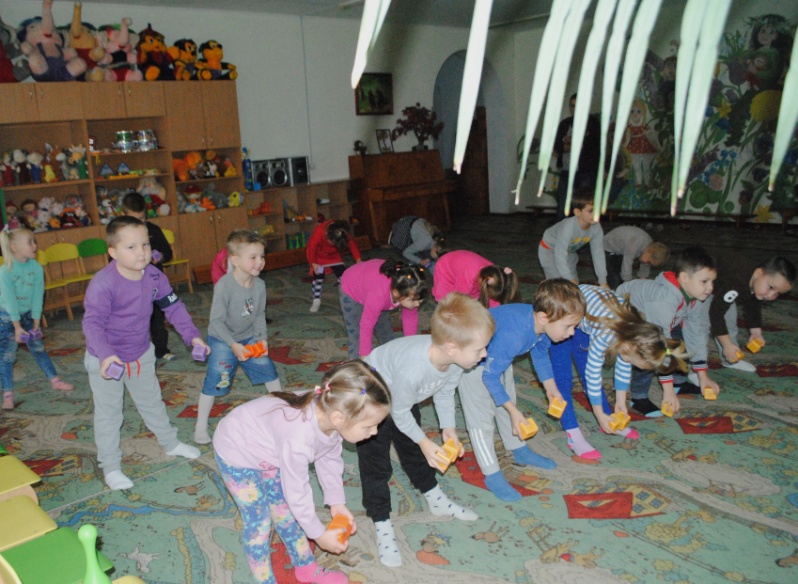 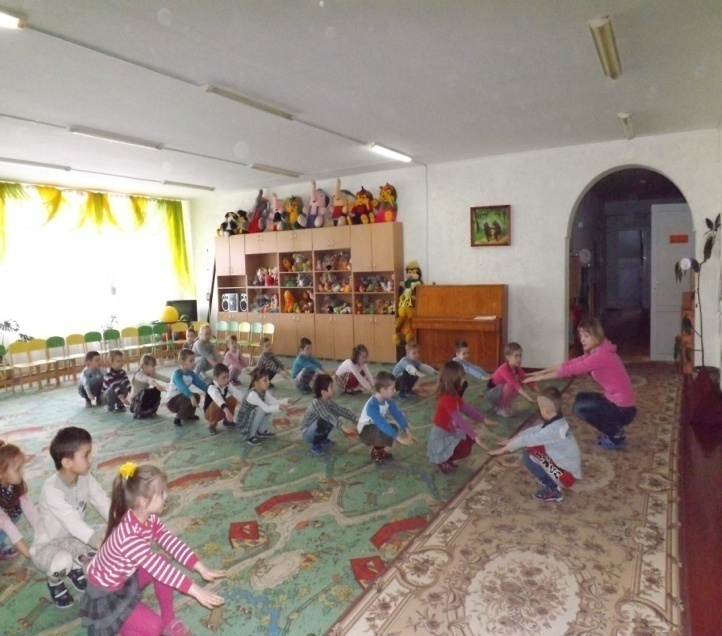 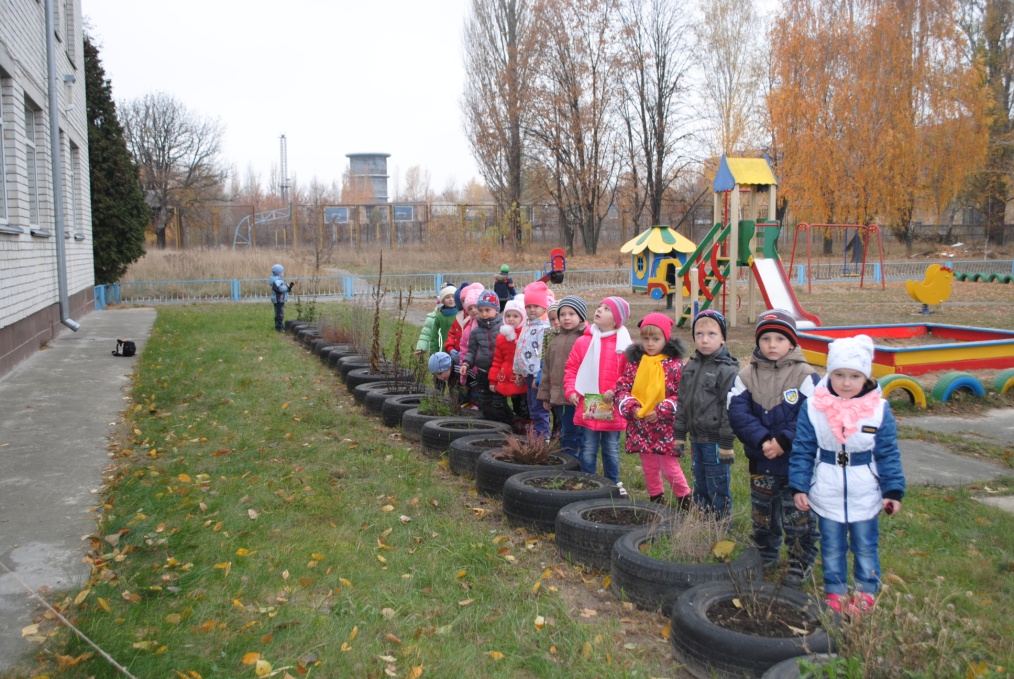 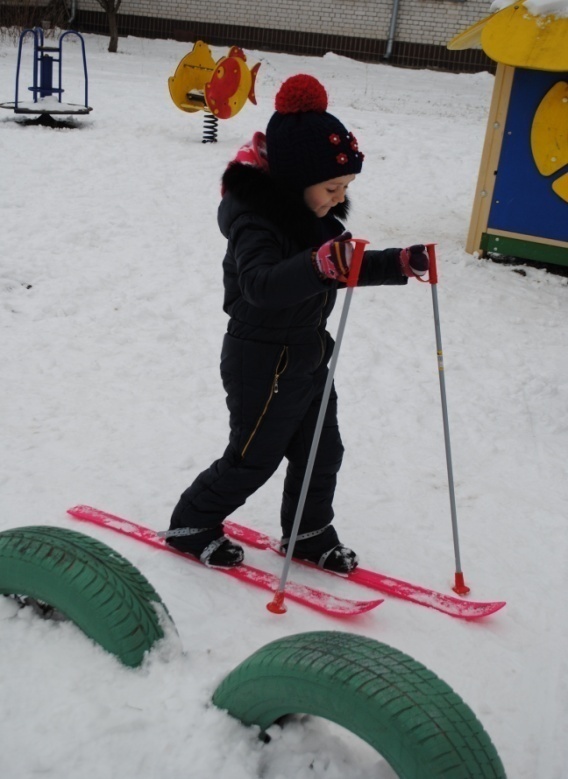 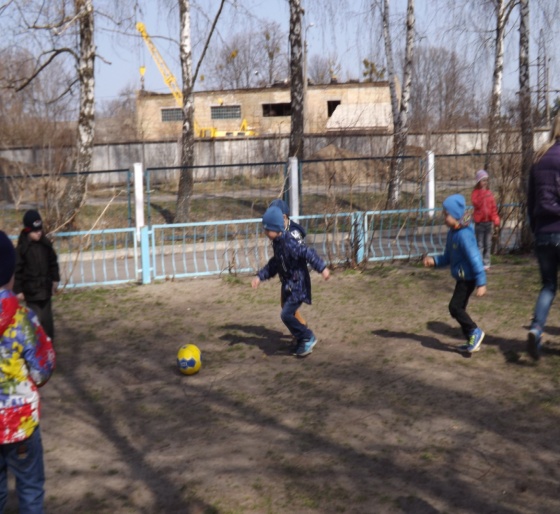 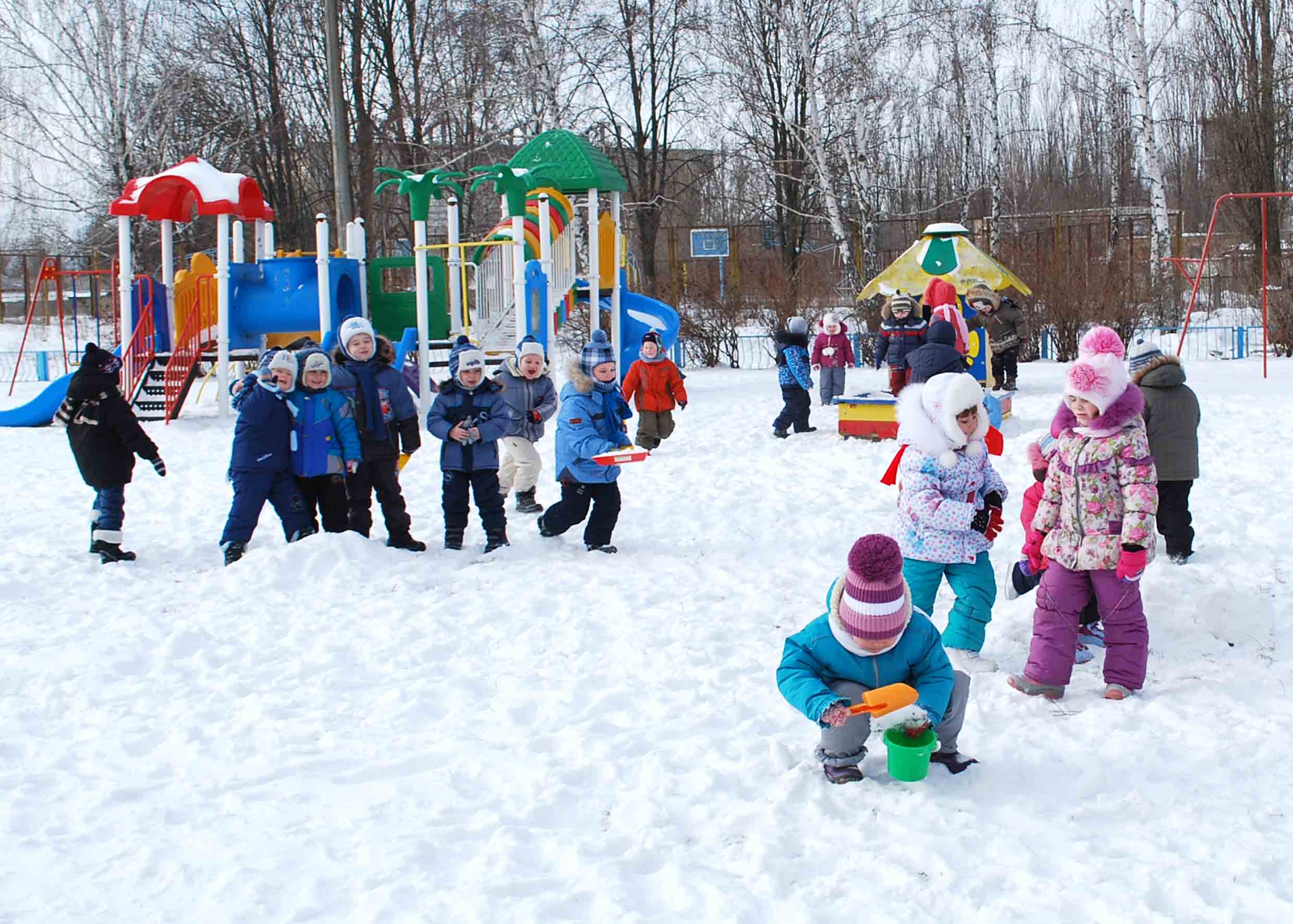 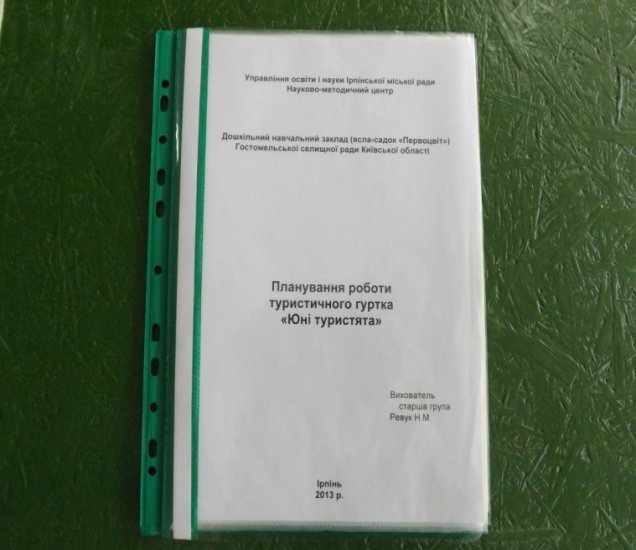 Однією з форм фізичноговиховання є  розвиток  дитячого туризму
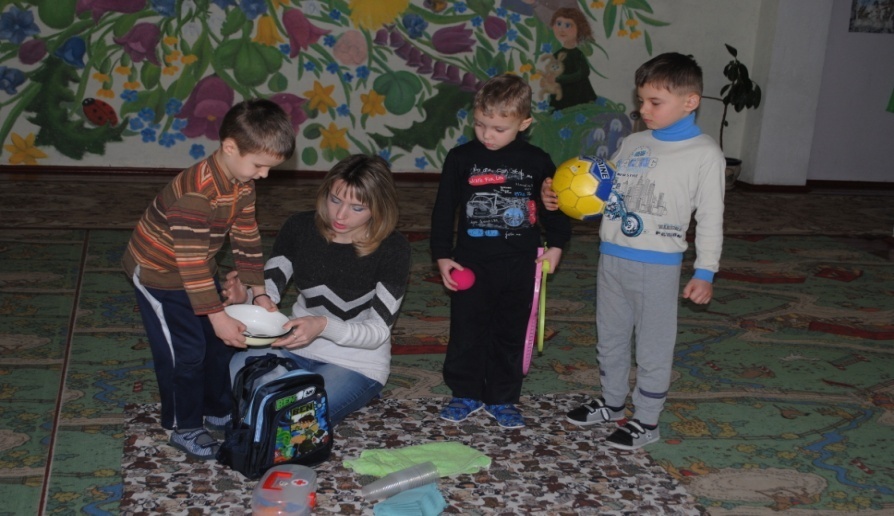 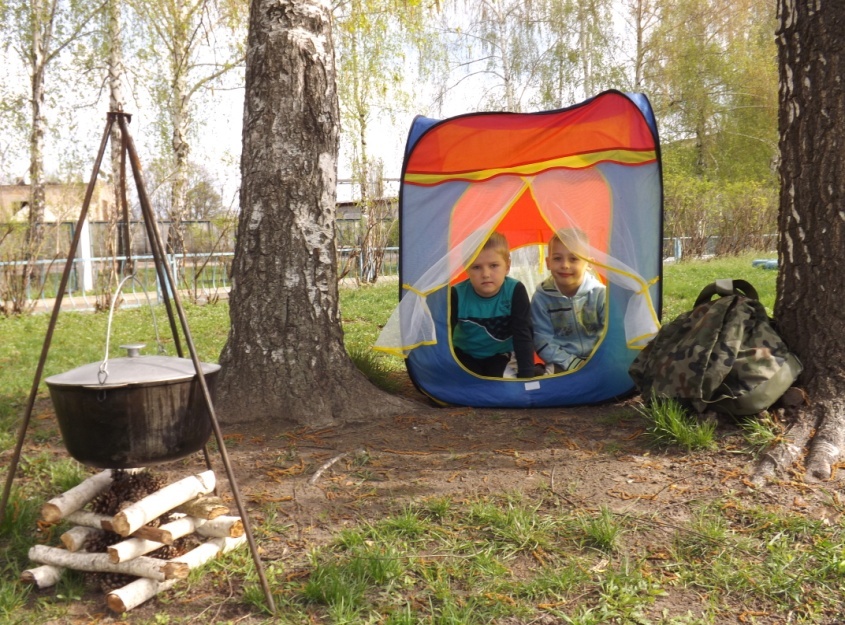 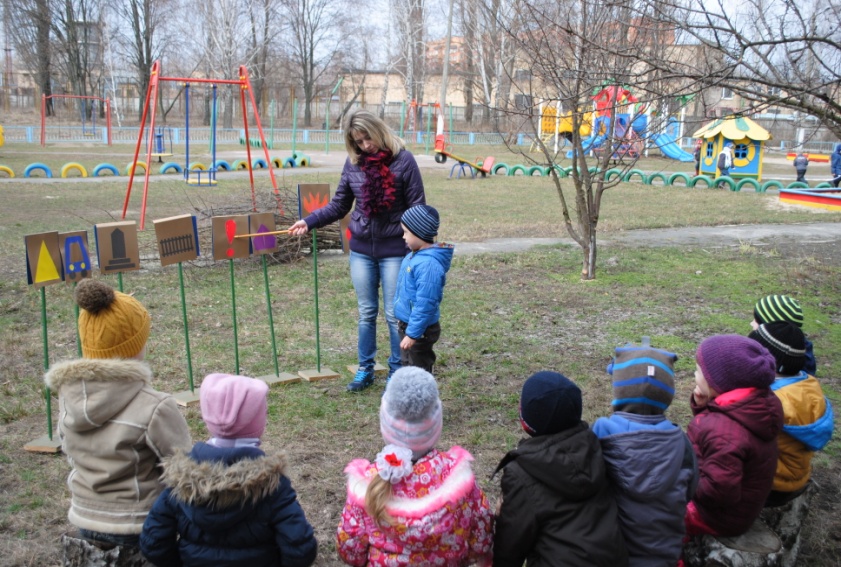 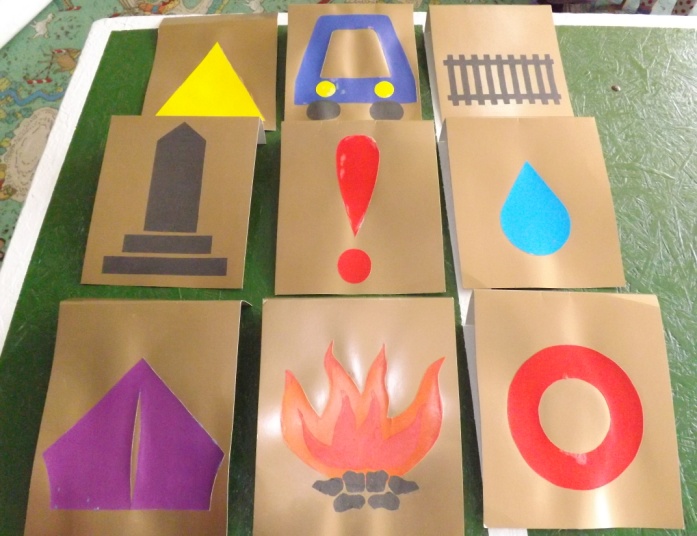 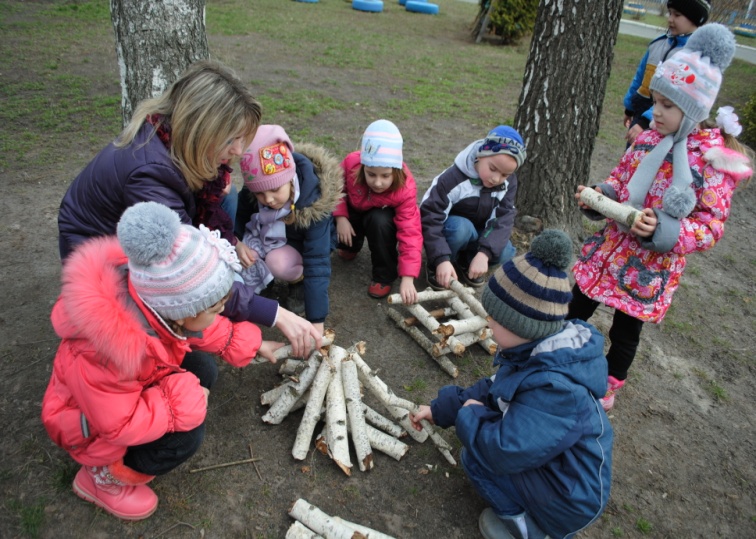 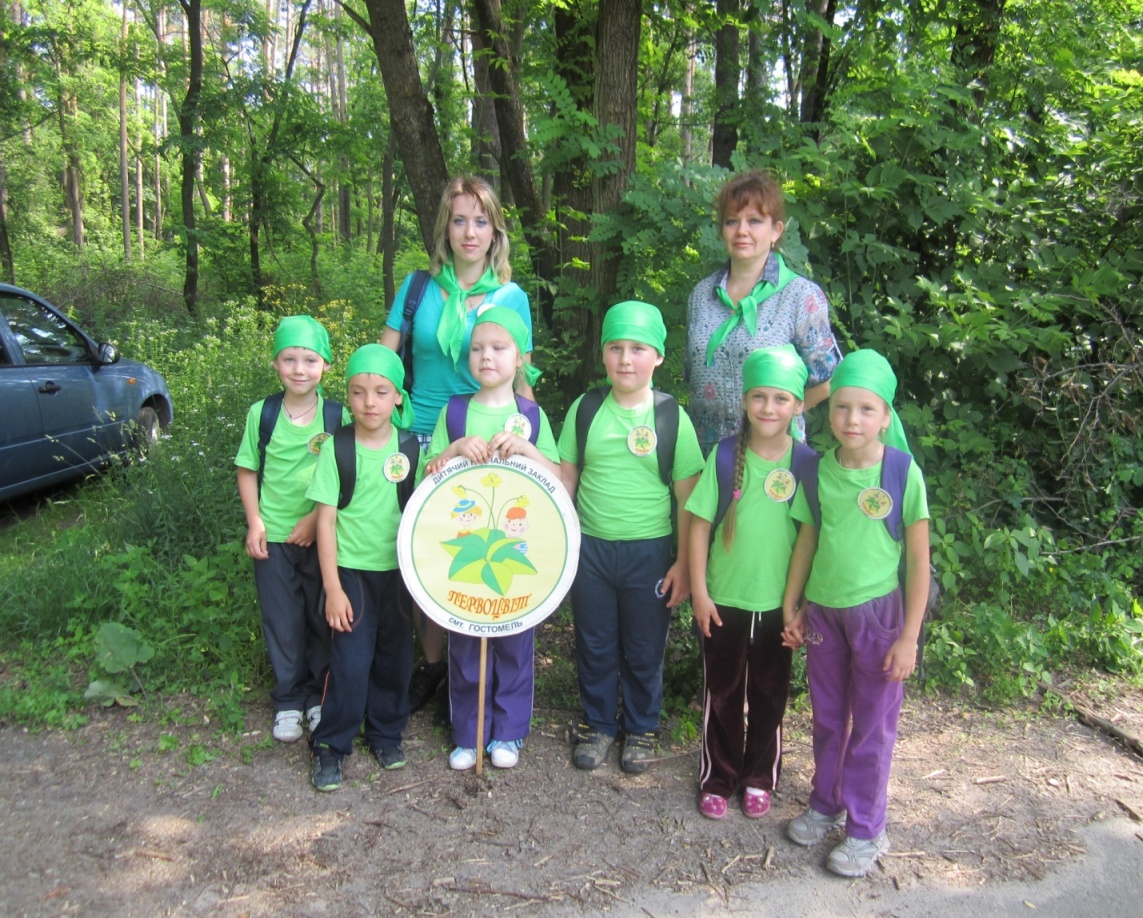 Щорічно заклад прймає участь в загальноміському зльоті юних  туристя
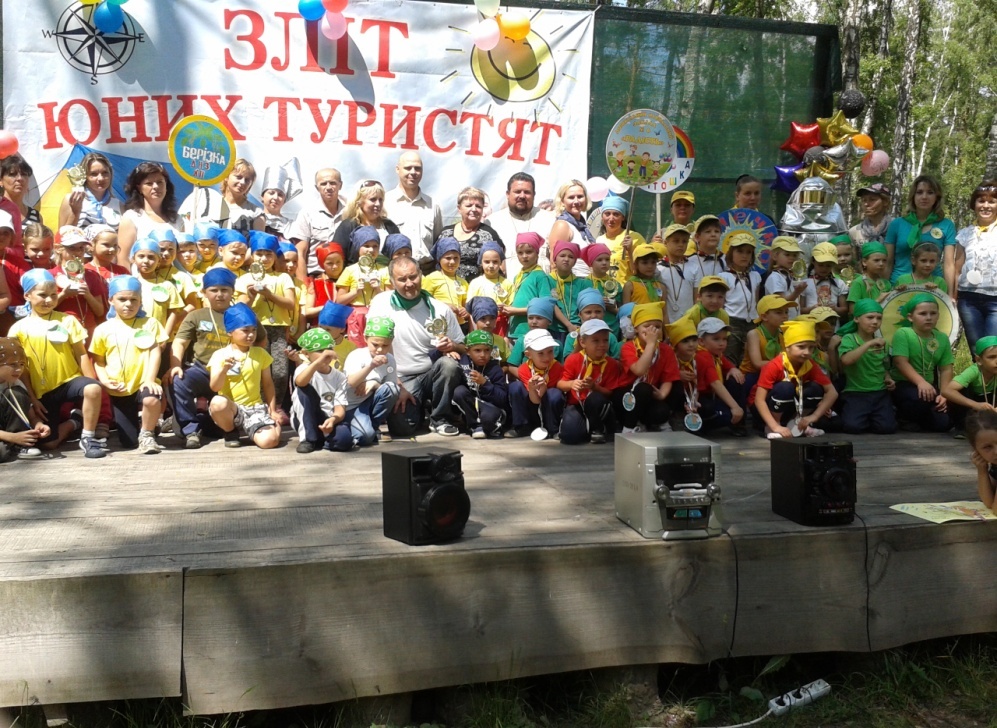 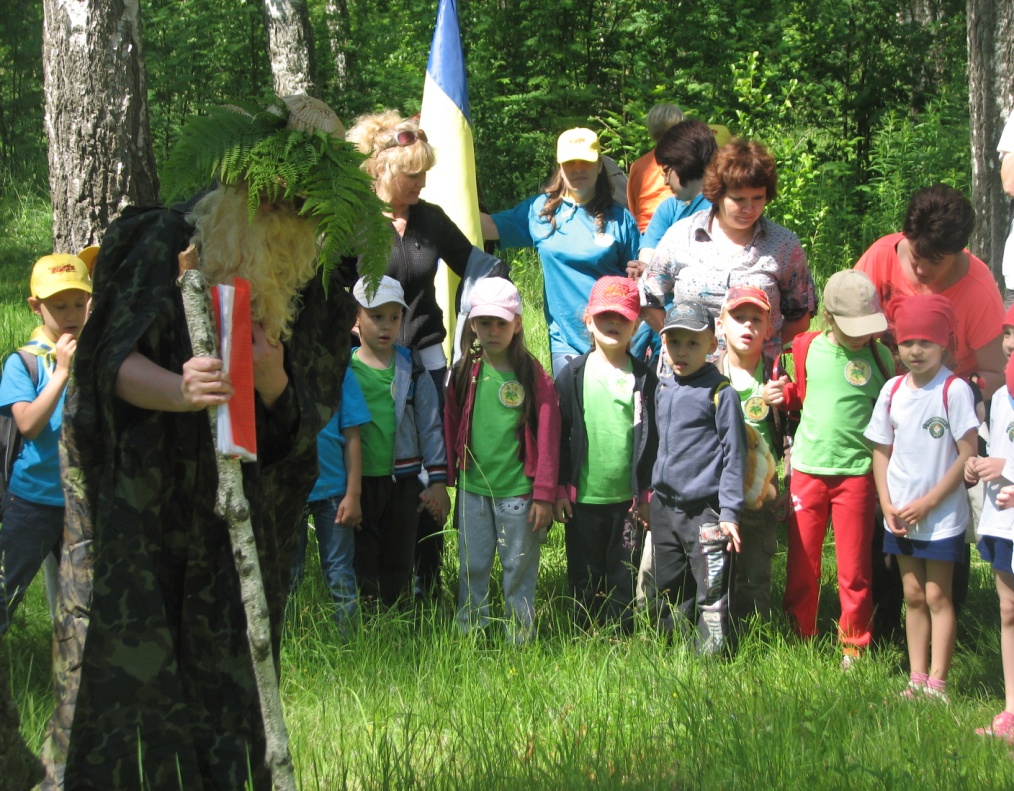 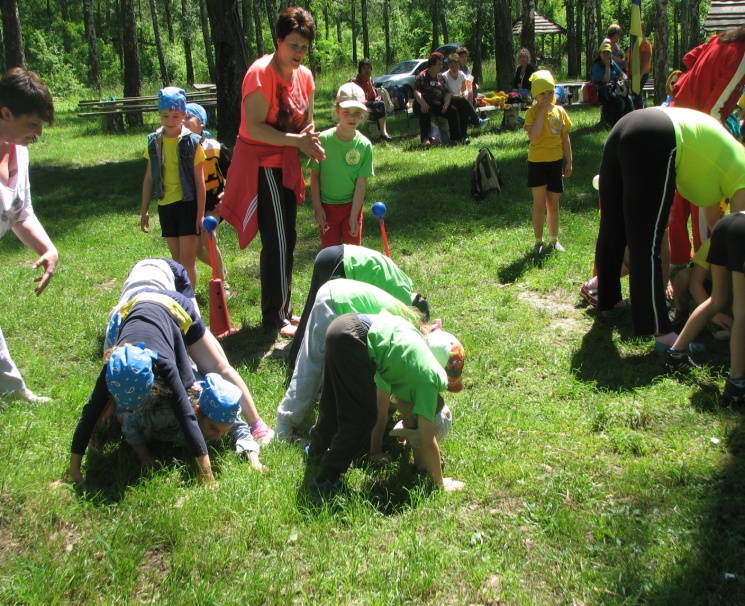 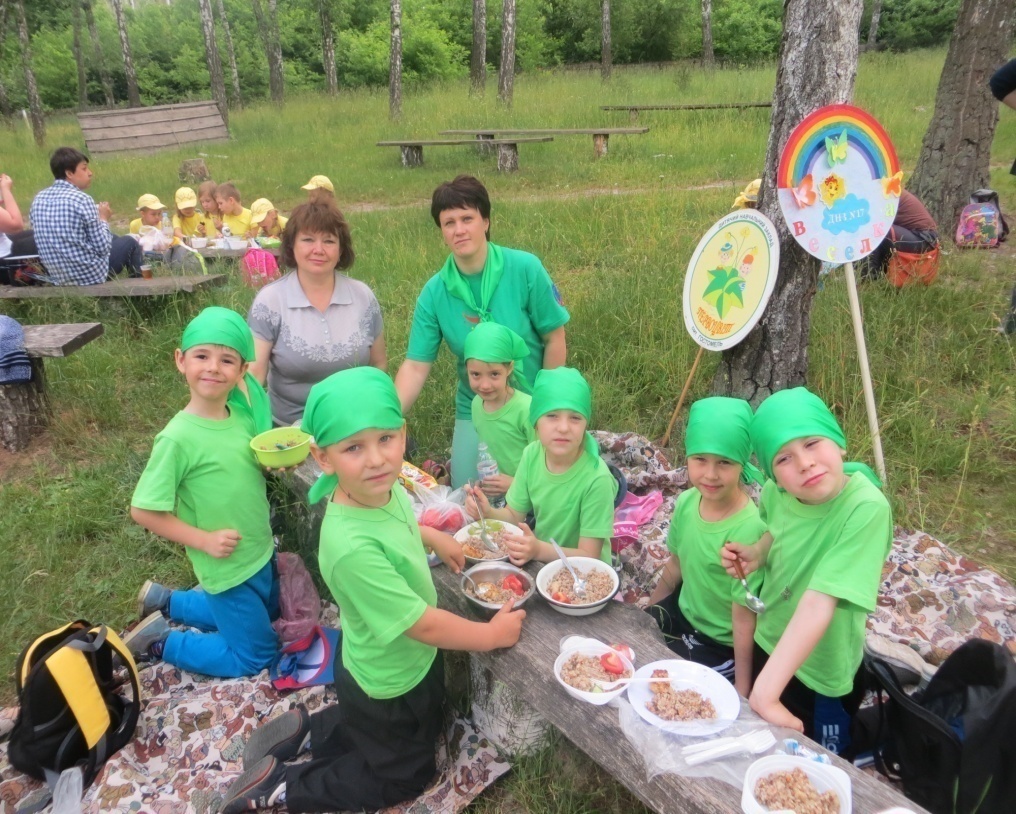 З дня відкриття садочка наші вихованці відвідують секцію Карате
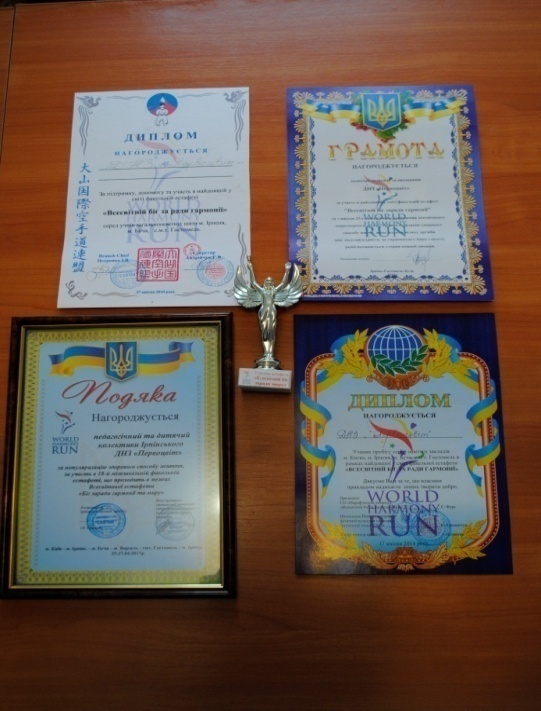 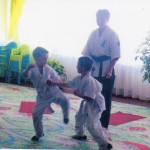 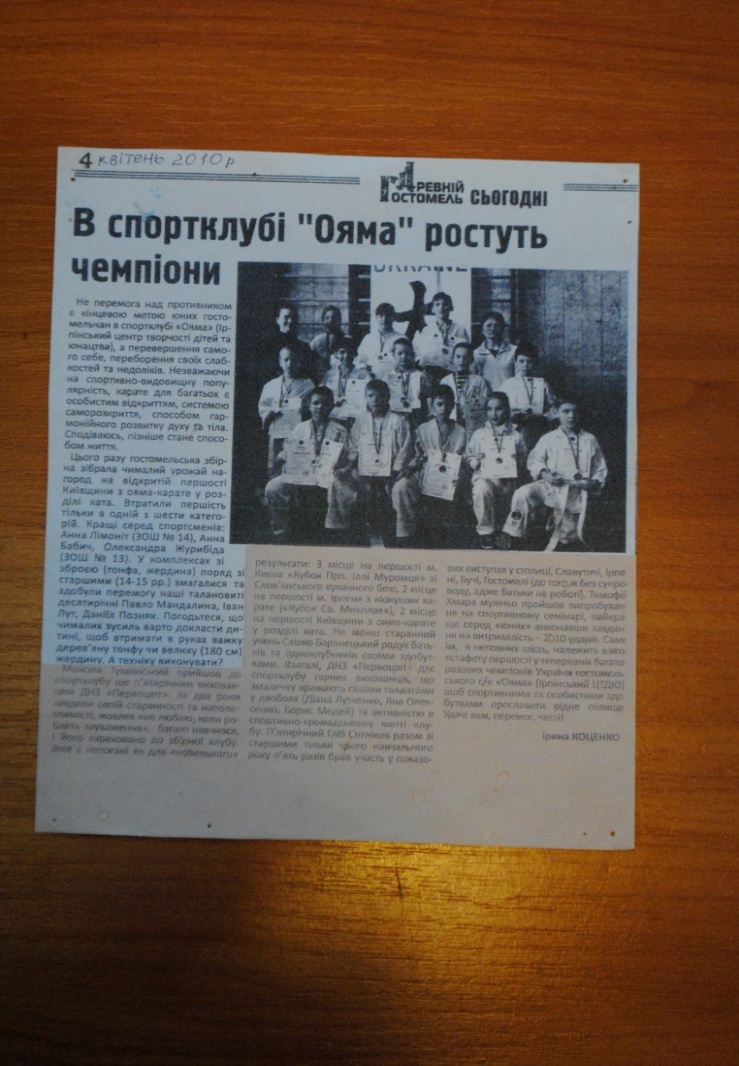 Щорічно колектив закладу: діти та дорослі приймають участь в найдовшій у світі факельній естафеті “Всесвітній біг заради гармонії”
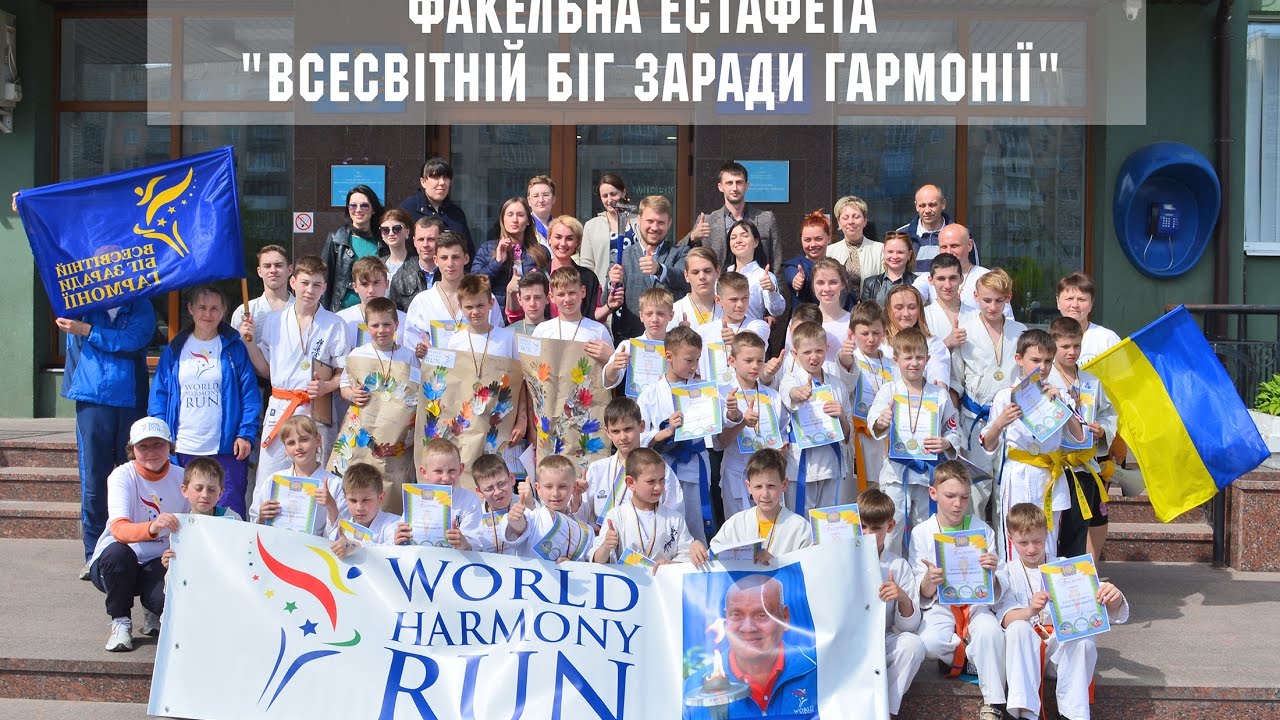 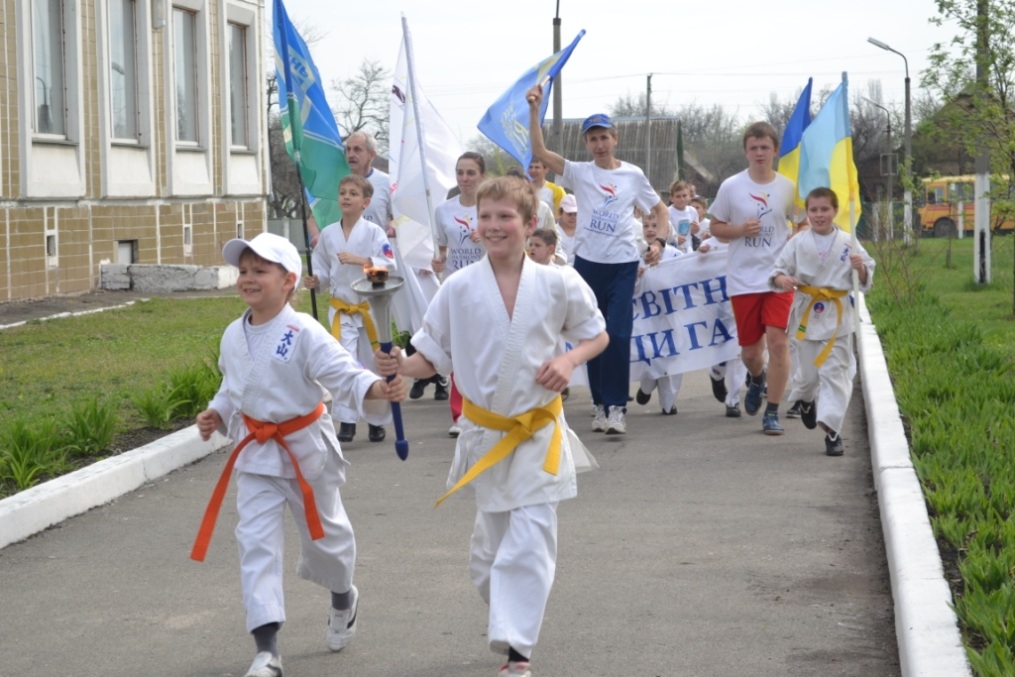 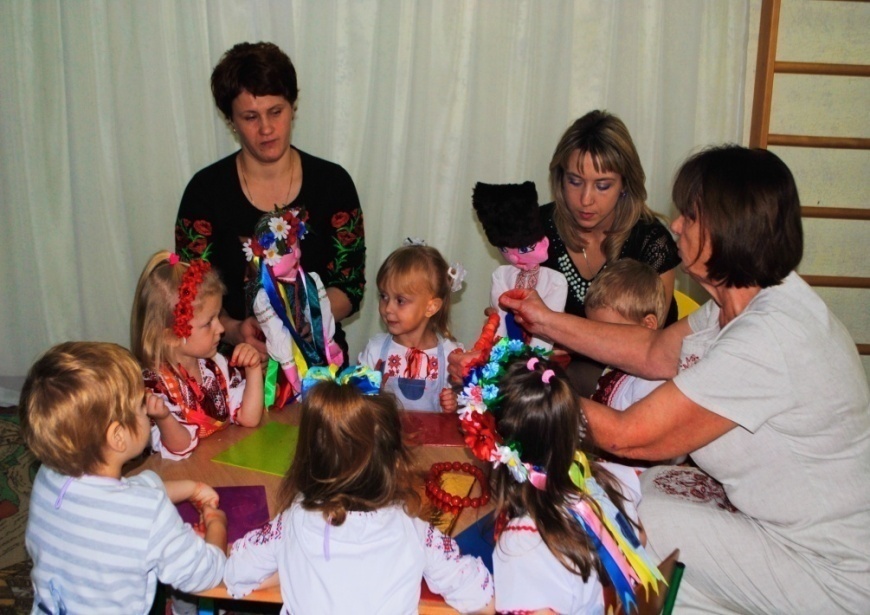 Протягом навчальних  років на базі дошкільного закладу неодноразово проводилися міські методичні об’єднання для педагогів
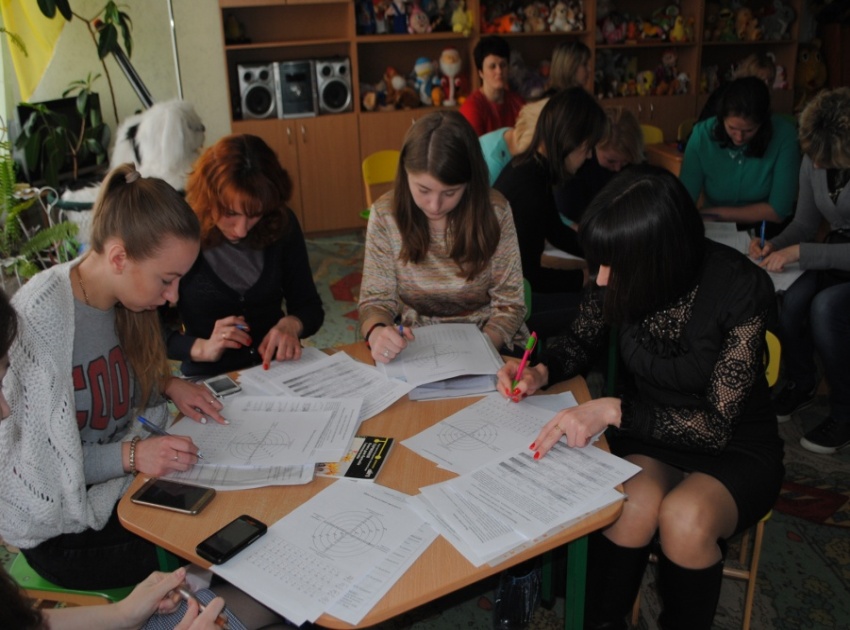 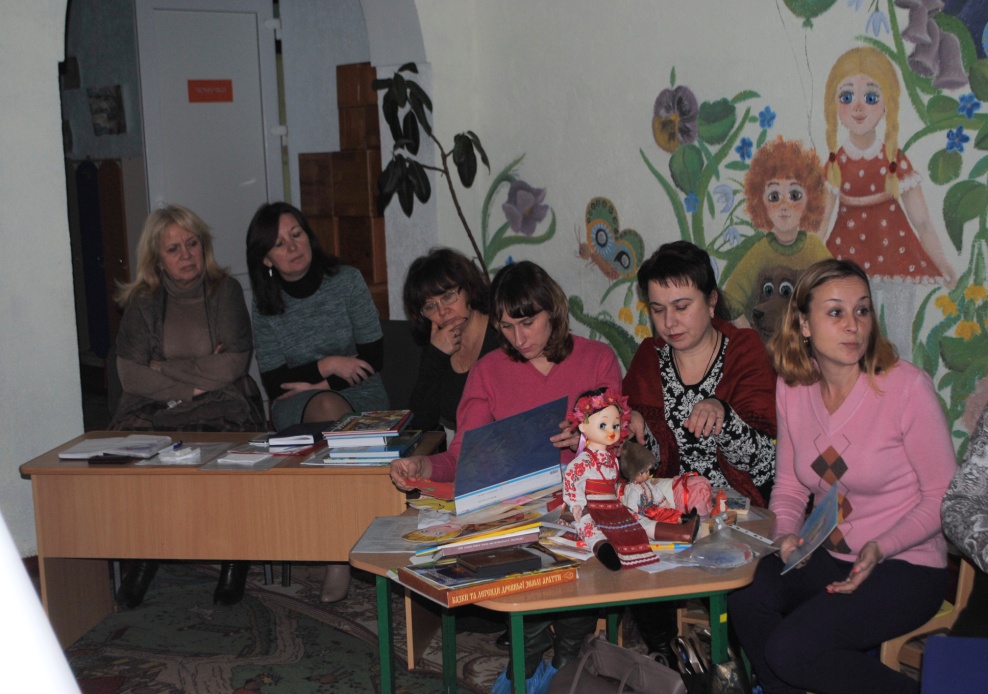 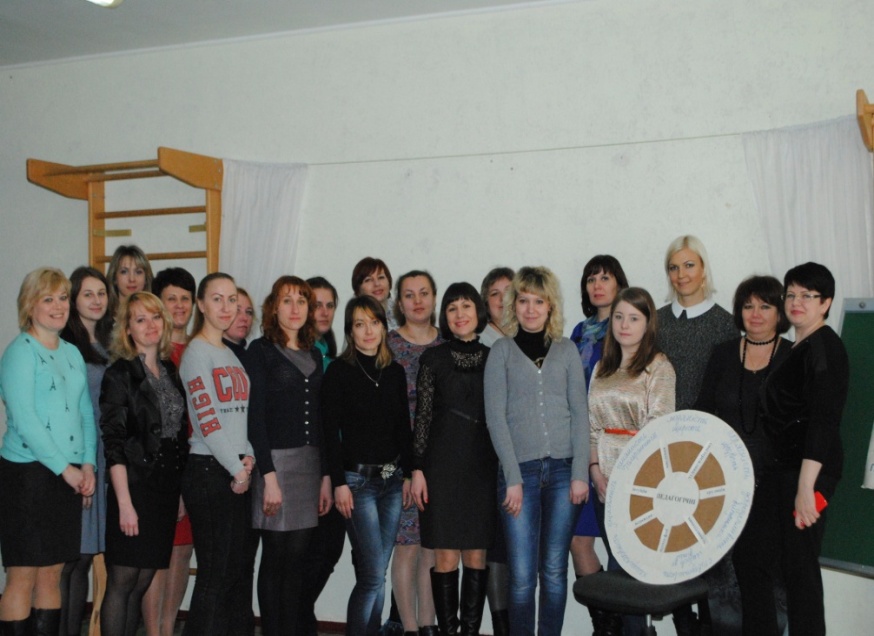 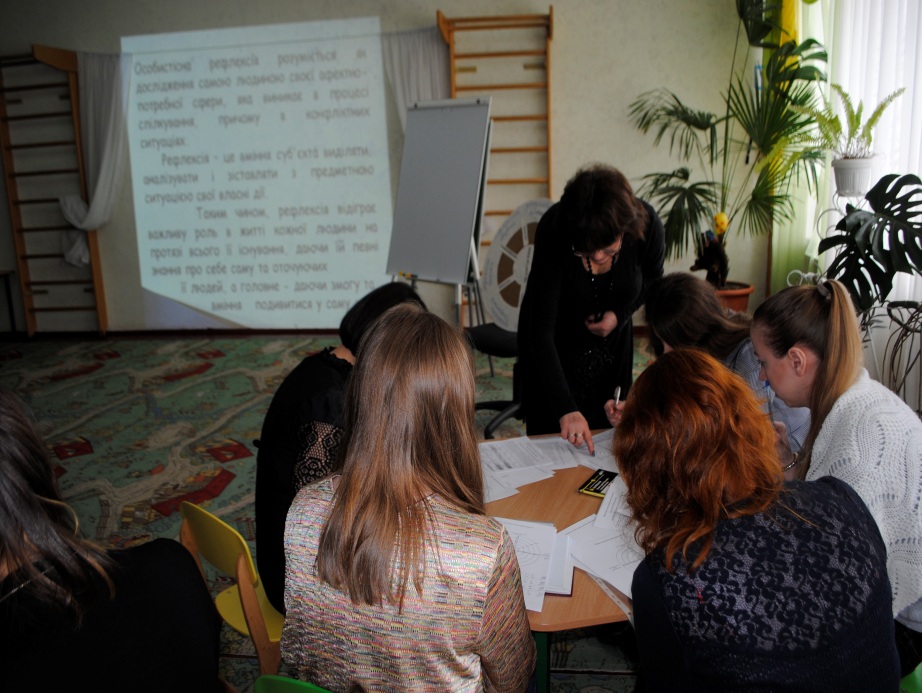 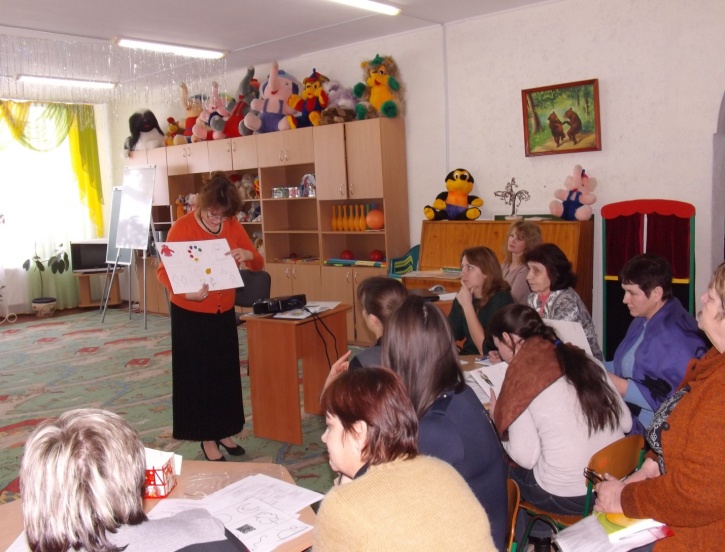 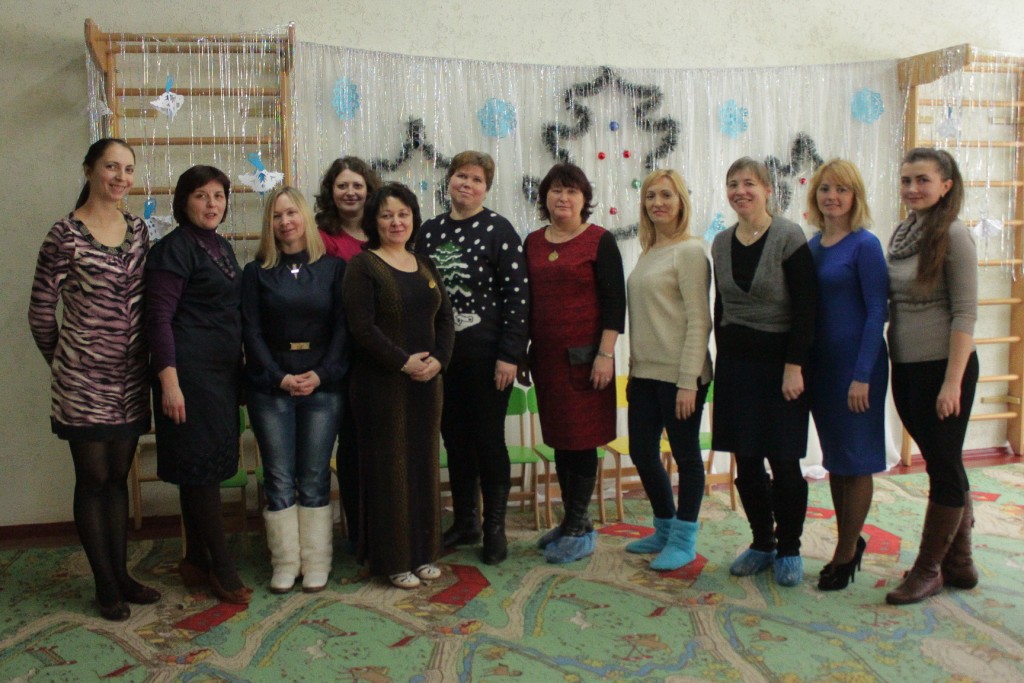 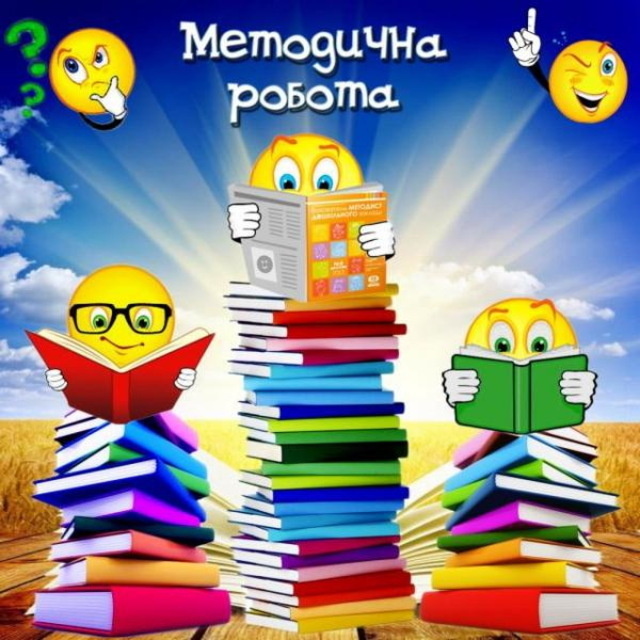 Орган який регулює навчально-виховну роботу в закладі являється педагогічна рада
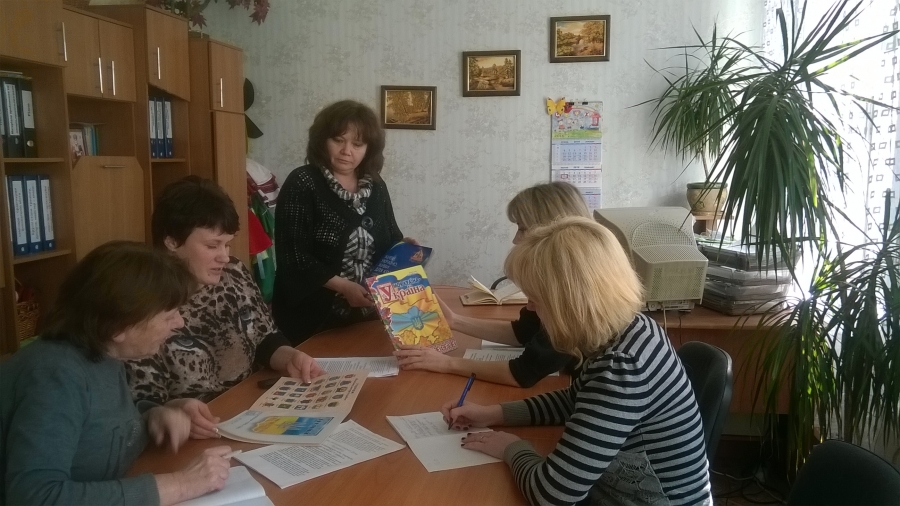 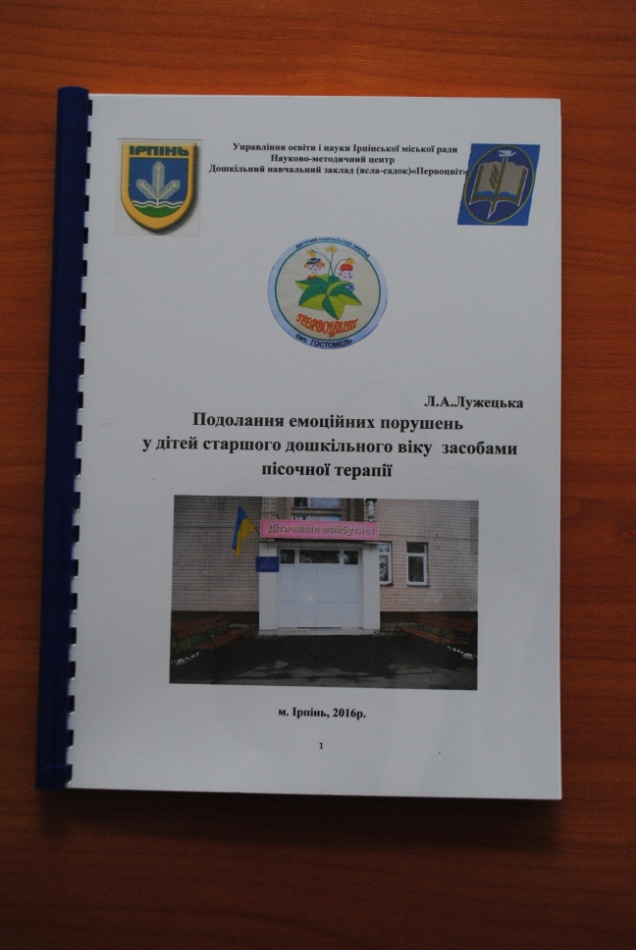 Наші здобутки та перемоги
Роботи наших падагогів представлені на щорічній міжнародній  педагогічній виставці
в м. Києві
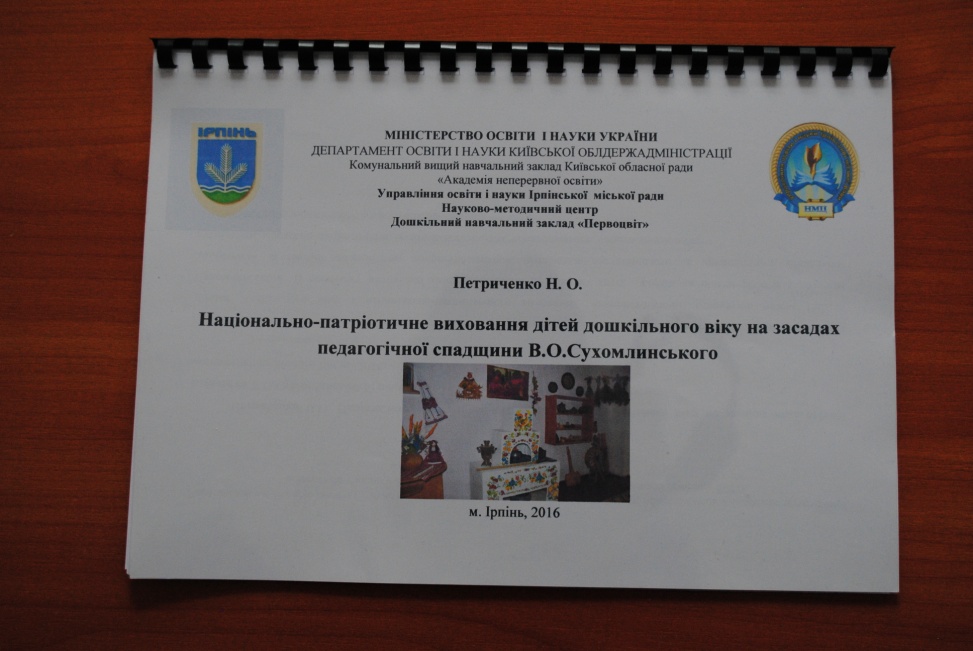 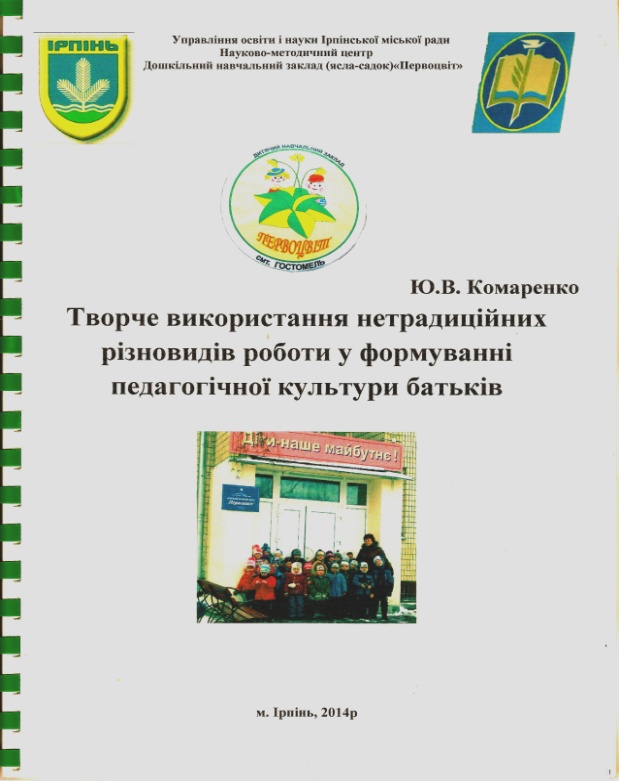 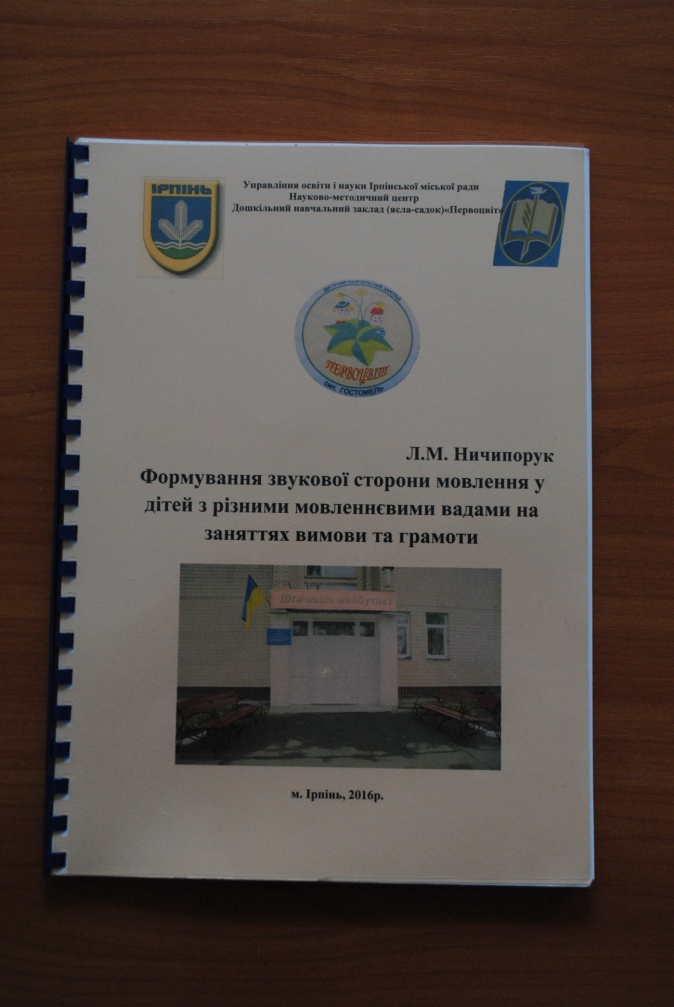 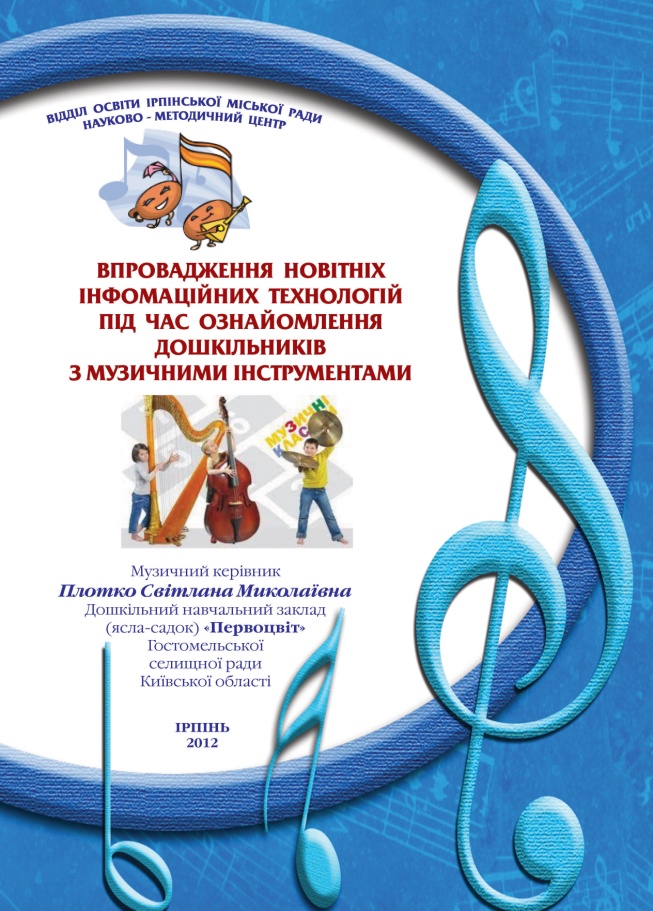 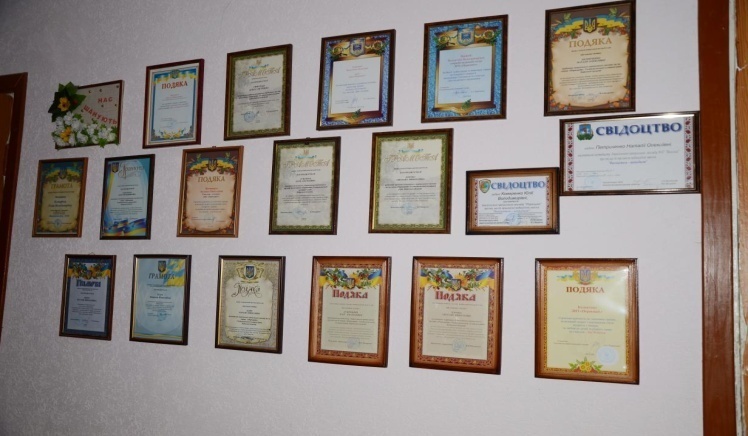 Про нас пишуть в  місцевій пресі
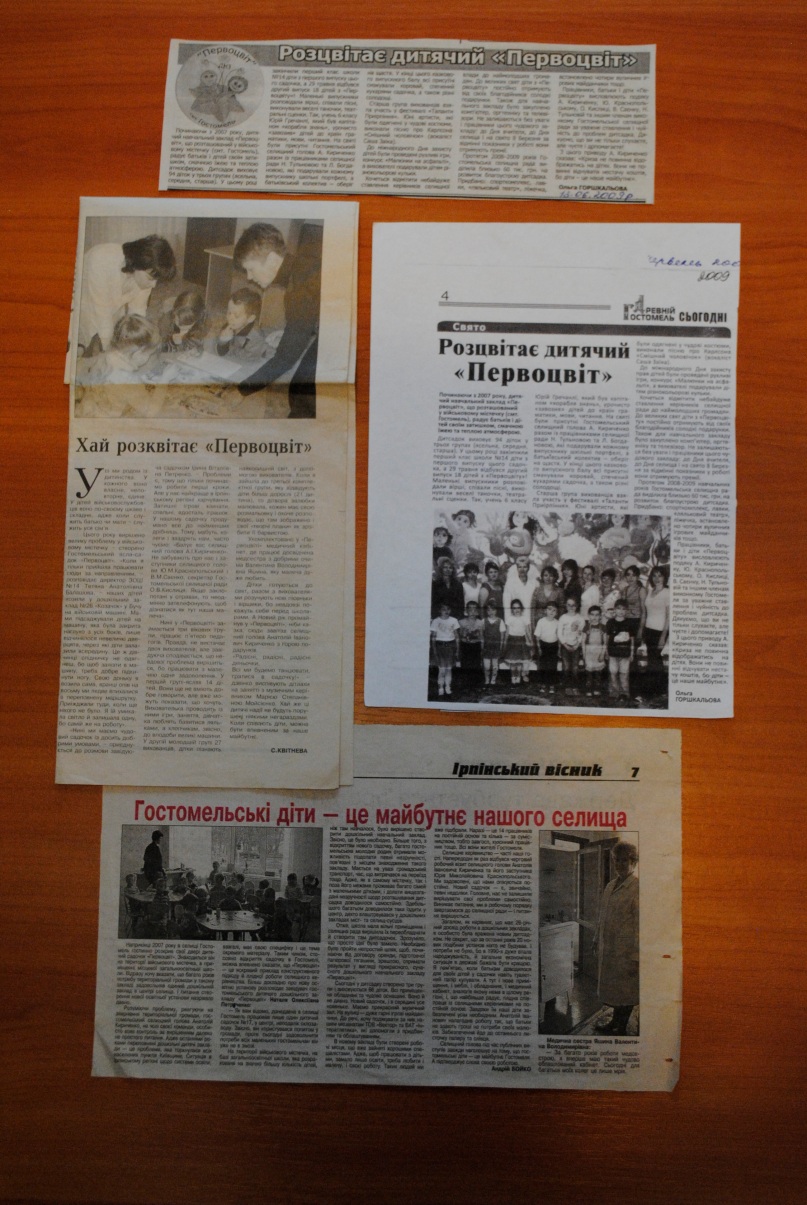 Дякую  за  увагу! З повагою    колектив дошкільного ясла-садка «Первоцвіт»